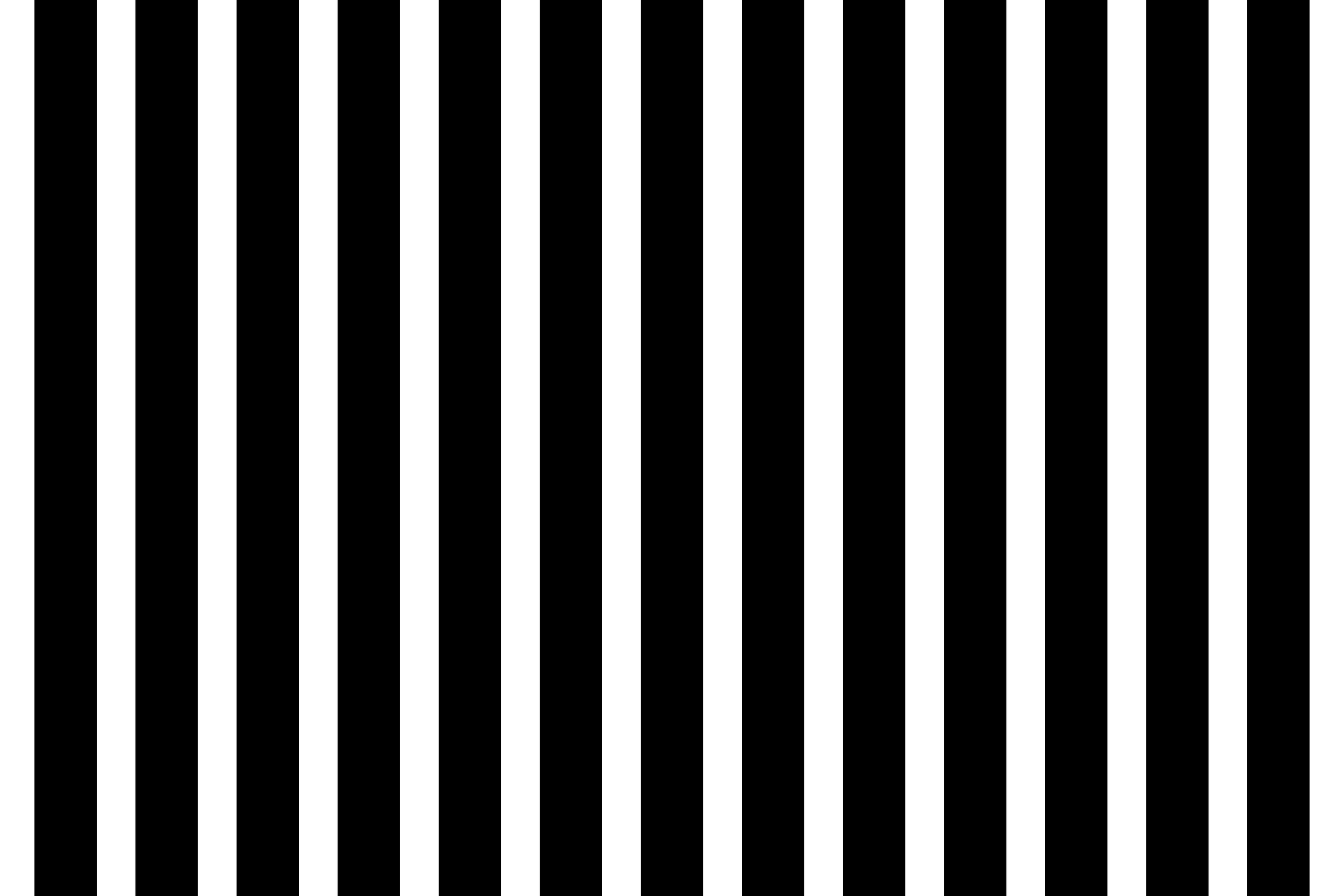 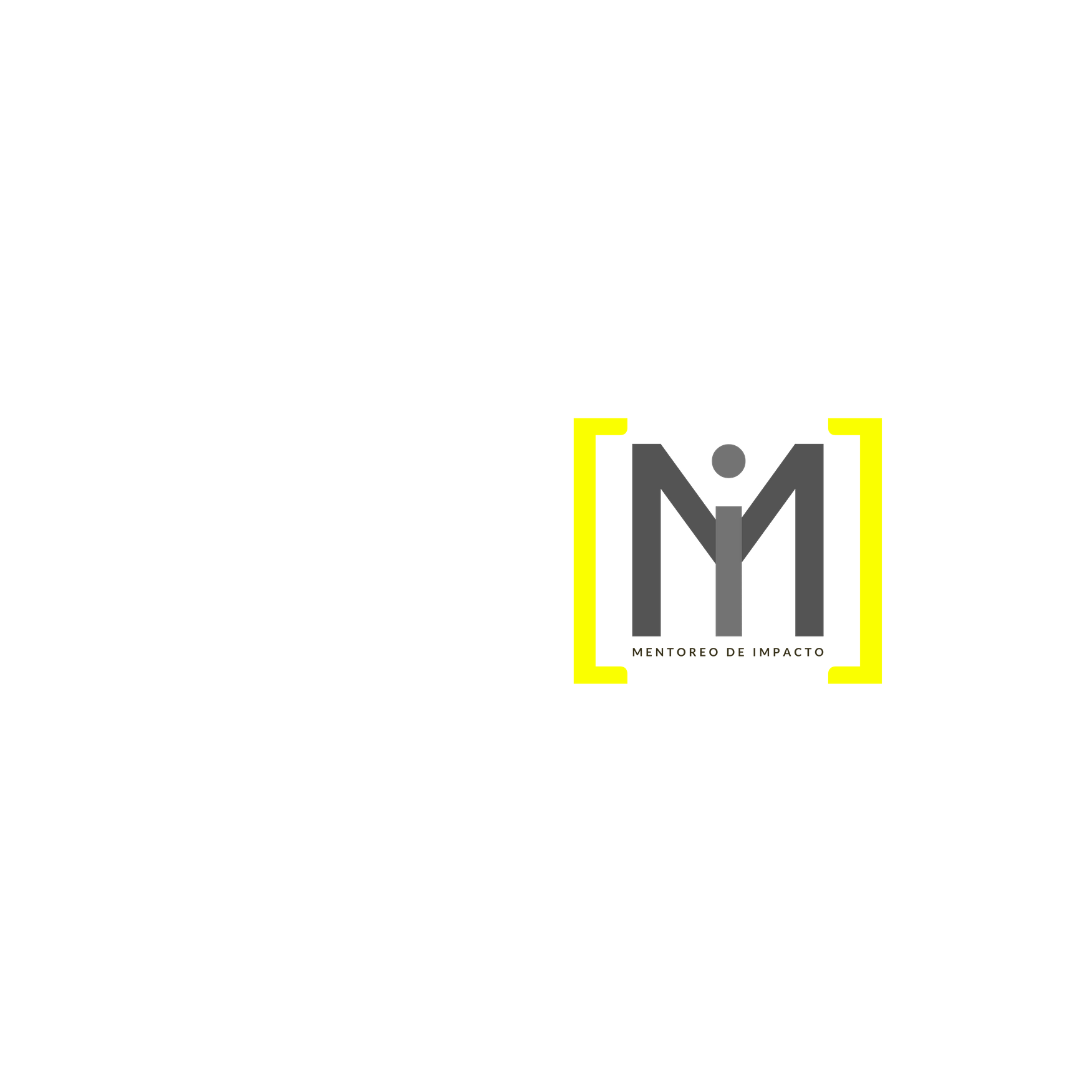 Herramientas de coaching para el mentoreo
FÉLIX ORTIZ
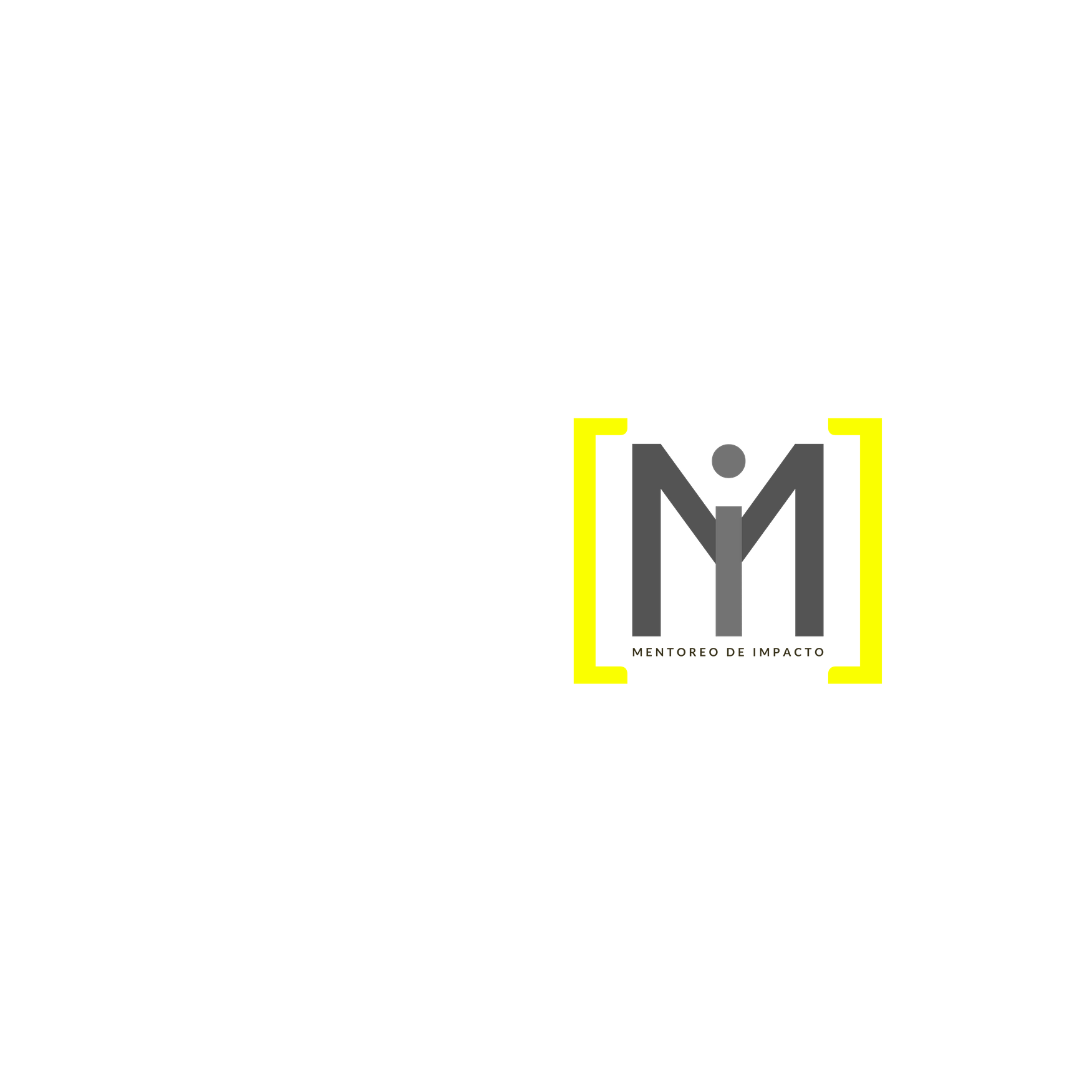 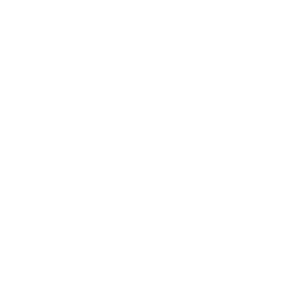 OBJETIVO GENERAL
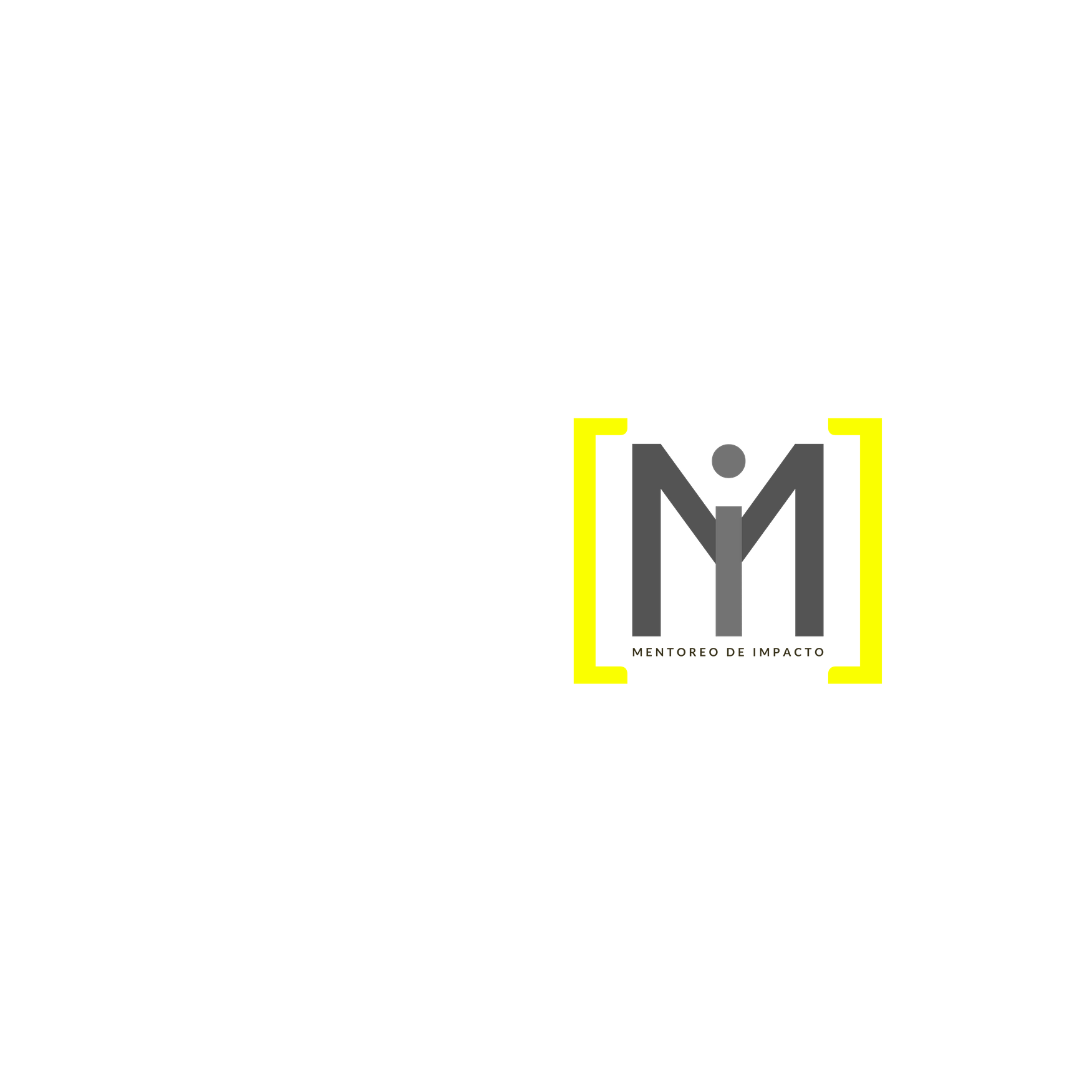 Ayudarte a entender de qué forma las herramientas básicas del coaching pueden ayudarte a ser más eficaz y eficiente en el proceso de acompañar espiritualmente a las personas, es decir, ejercer como mentor.
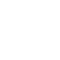 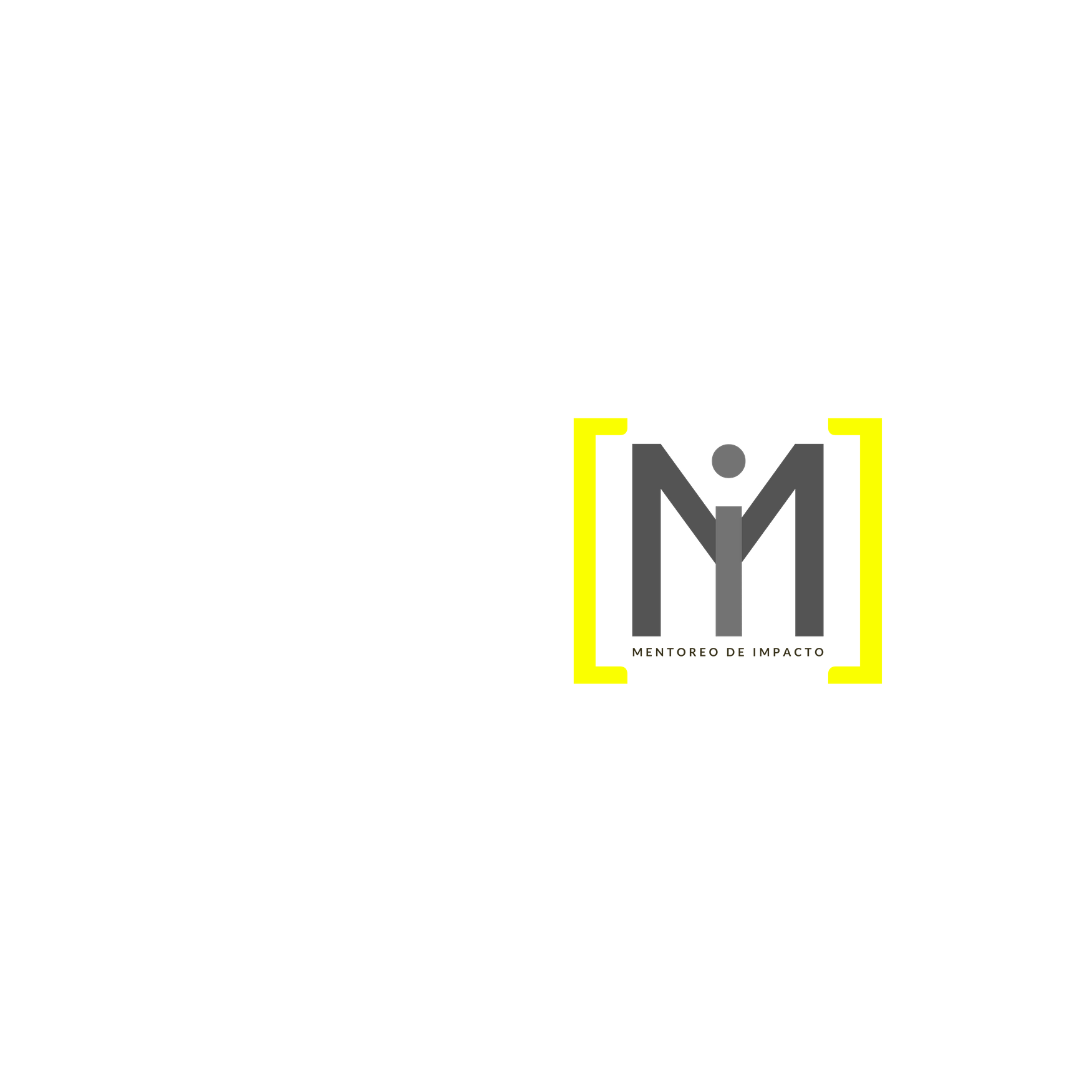 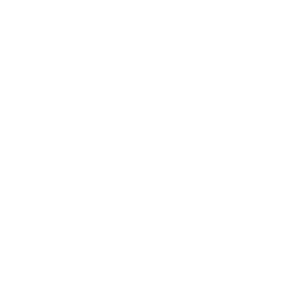 OBJETIVOS 
ESPECÍFICOS
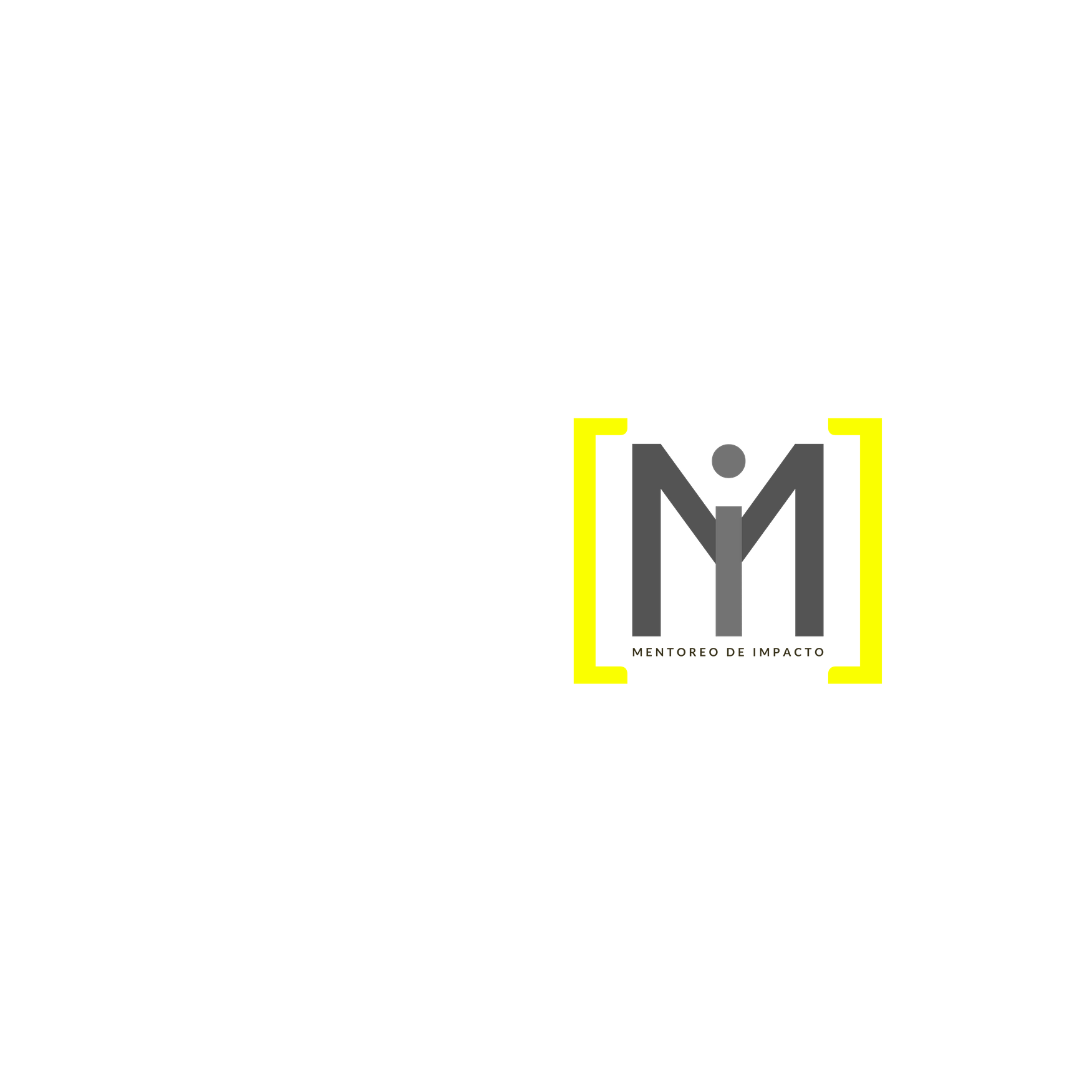 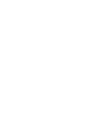 Entender el propósito final del proceso de acompañamiento espiritual.

Conocer y entender los dos elementos claves que ayudan en este proceso: conciencia y responsabilidad.
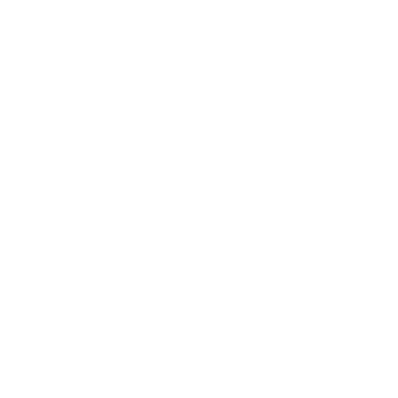 Entender cómo el papel del líder (mentor) debe cambiar para hacer posible lo expuesto en el punto 2.

Familiarizarse con tres herramientas básicas del coaching: escucha activa, preguntas potentes y aplicación, y cómo aplicarlas en el trabajo del mentor.
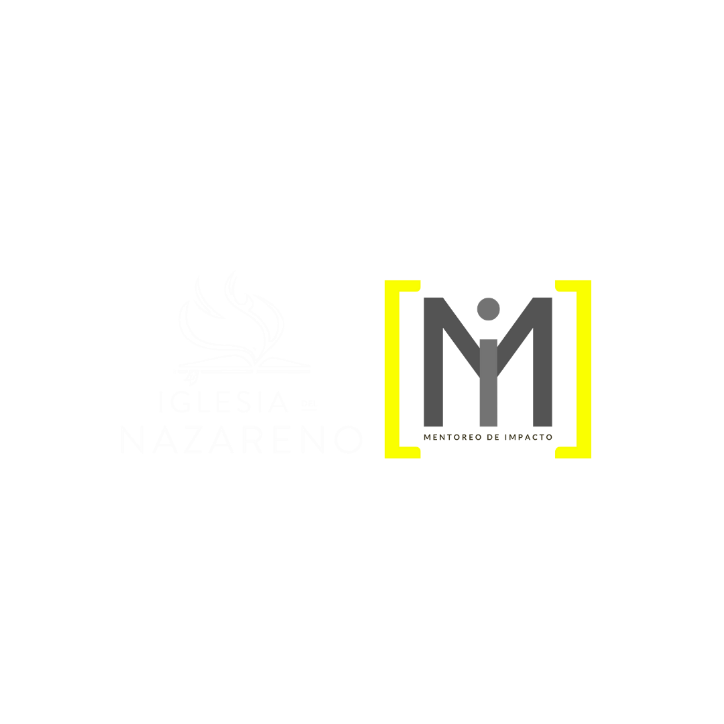 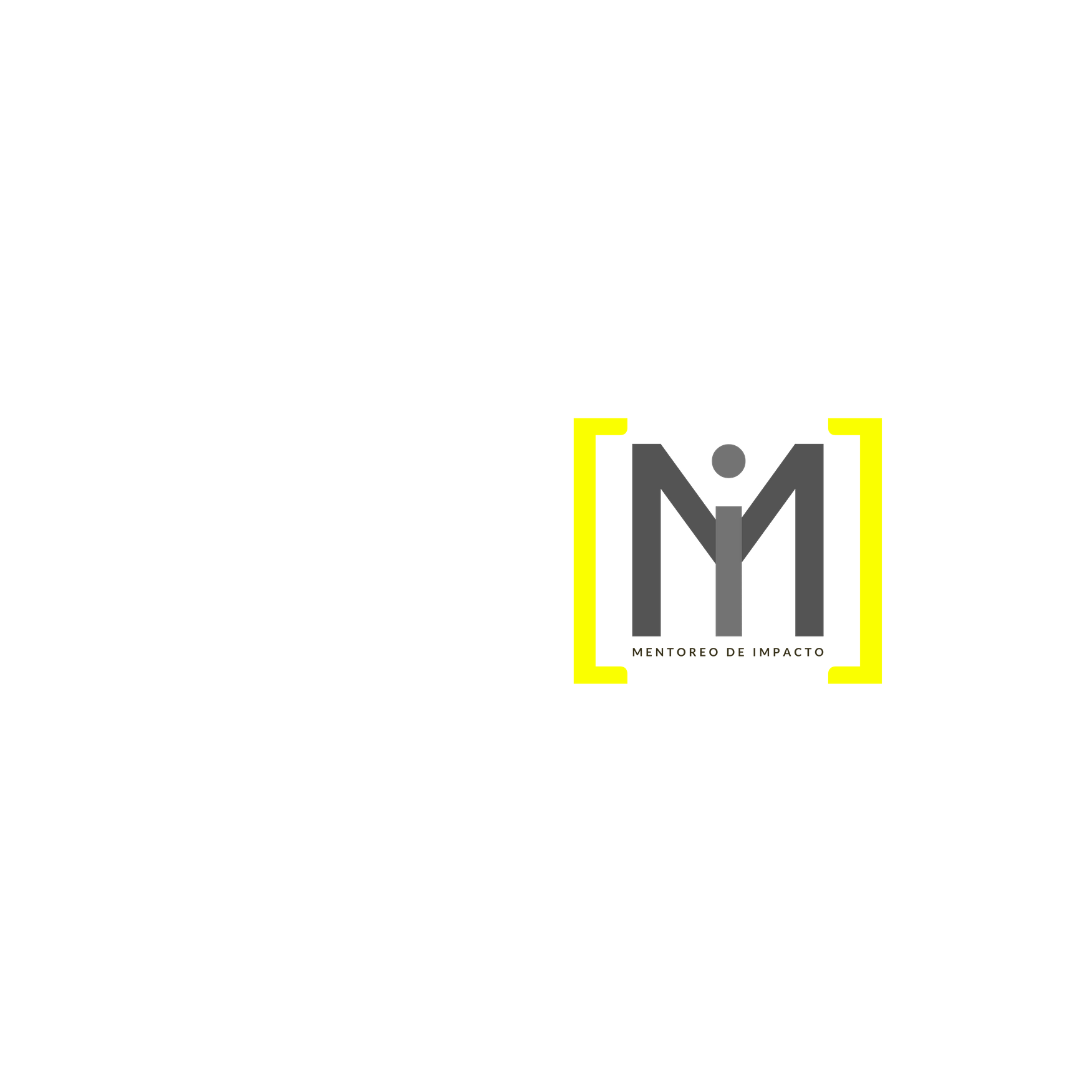 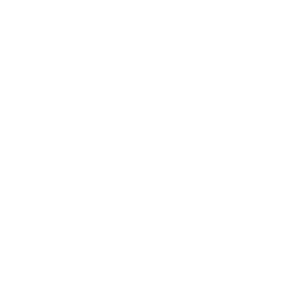 Grupos 
Pequeños
[Speaker Notes: Pagina 2 de su manual (participante) cuadro en blanco, con instrucciones, contestar a las preguntas]
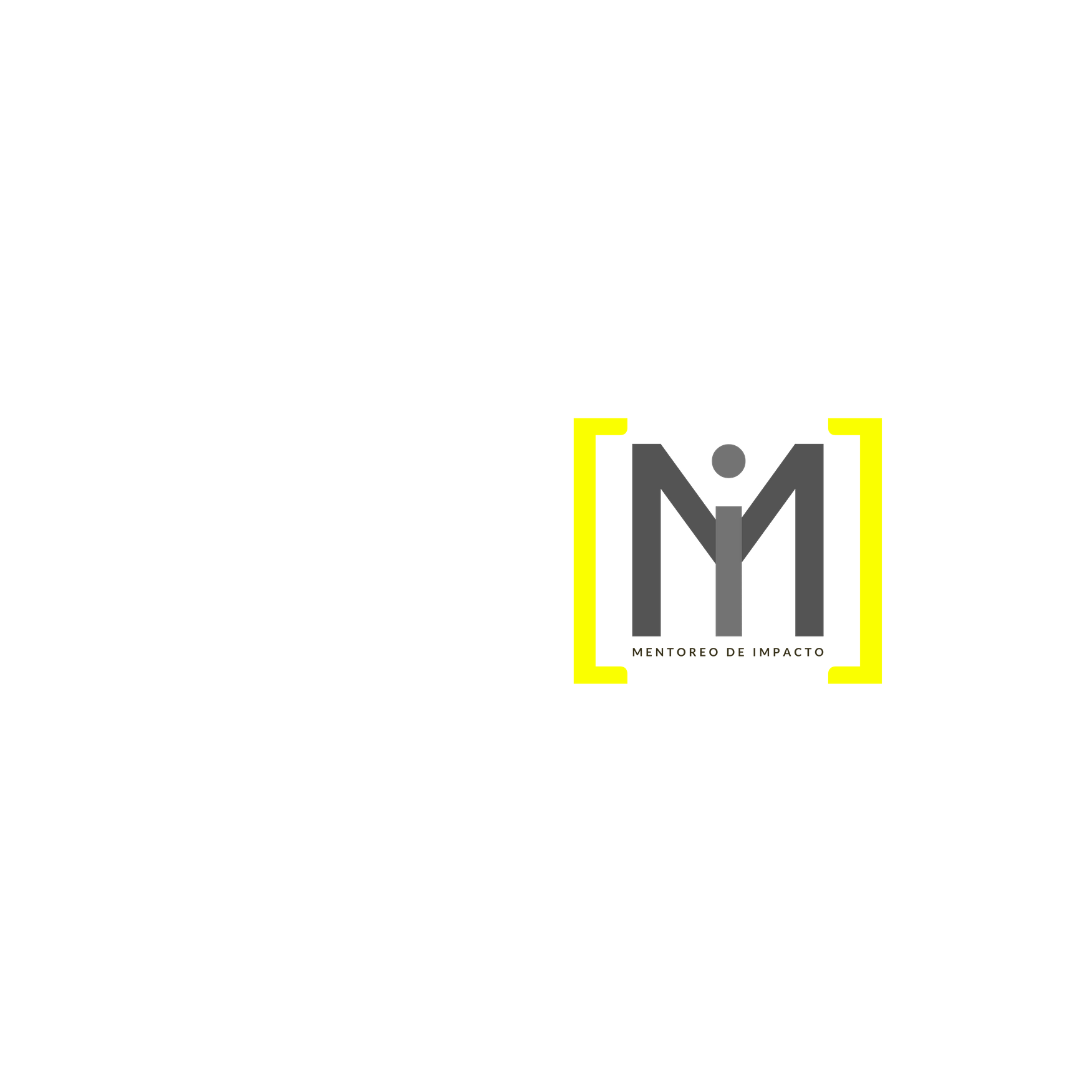 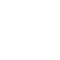 Propósito del mentoreo


Cristo formado en nosotros



La construcción del Reino de Dios
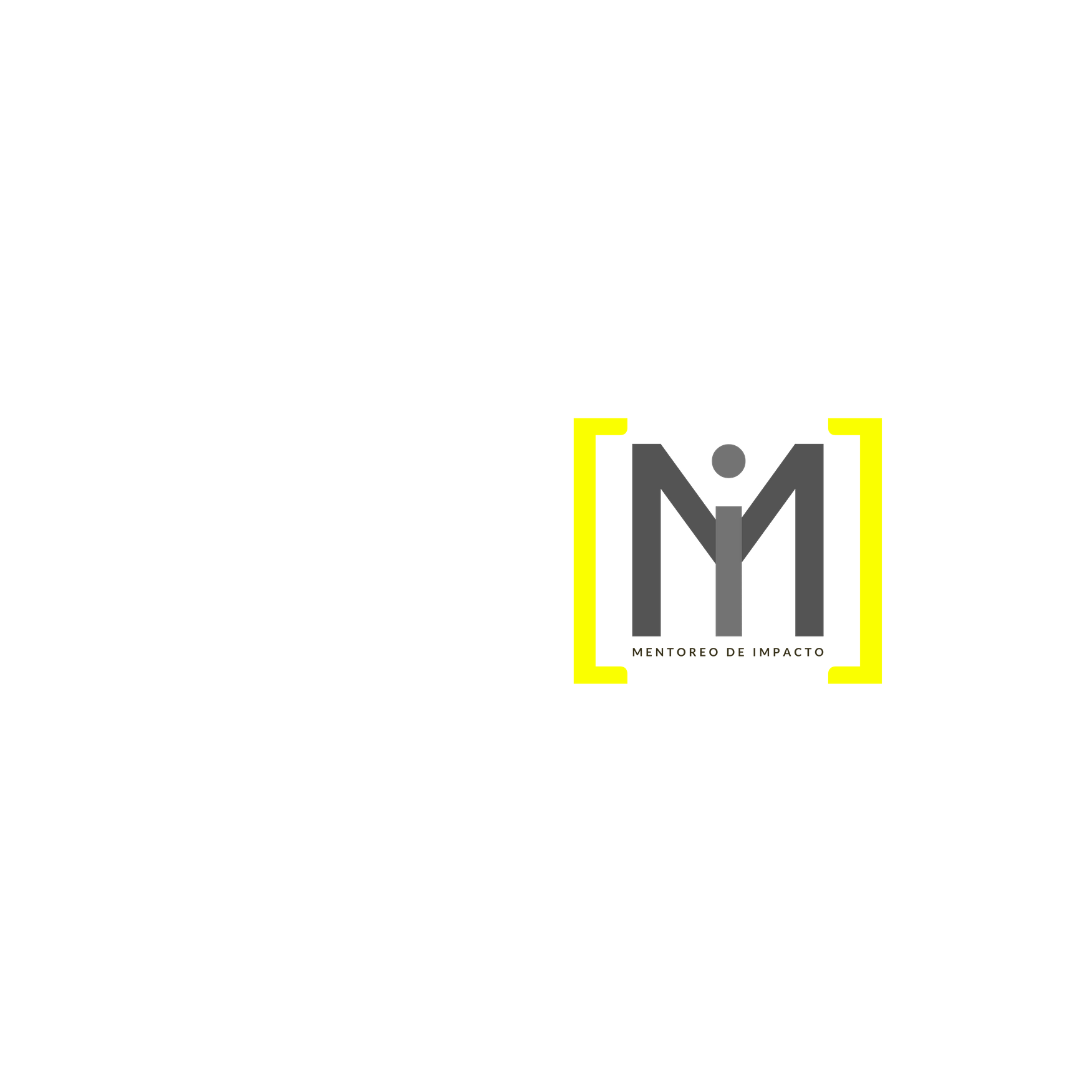 DOS REQUISITOS


Conciencia

Responsabilidad
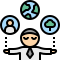 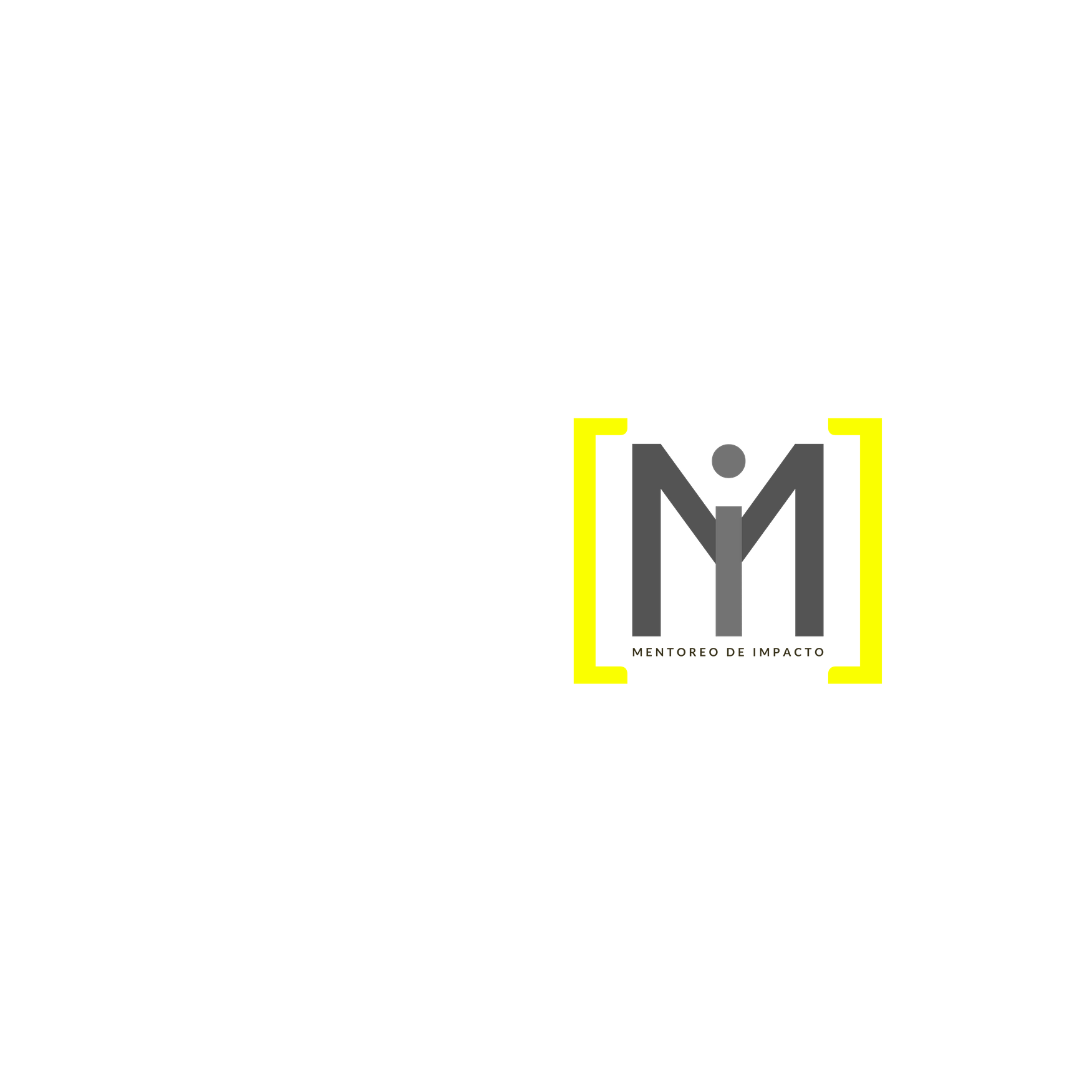 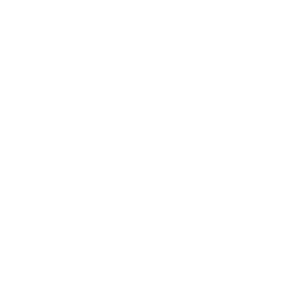 Grupos 
Pequeños
[Speaker Notes: Pagina 5 de su manual (participante) contestar a las preguntas]
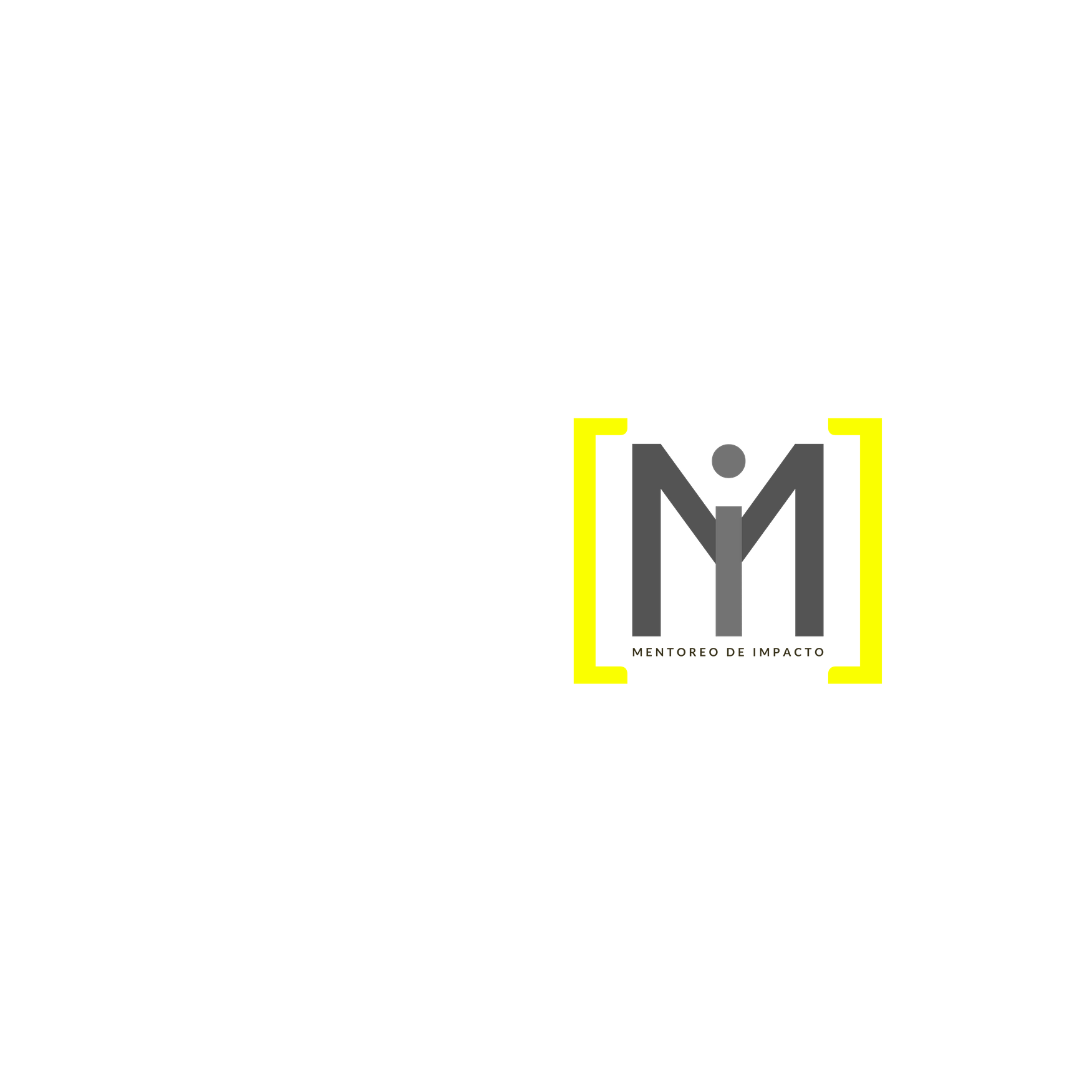 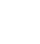 CONCIENCIA

conciencia implica adquirir un conocimiento de algo a través de la reflexión, de la observación o de la interpretación de lo que uno ve, oye, siente, etcétera.
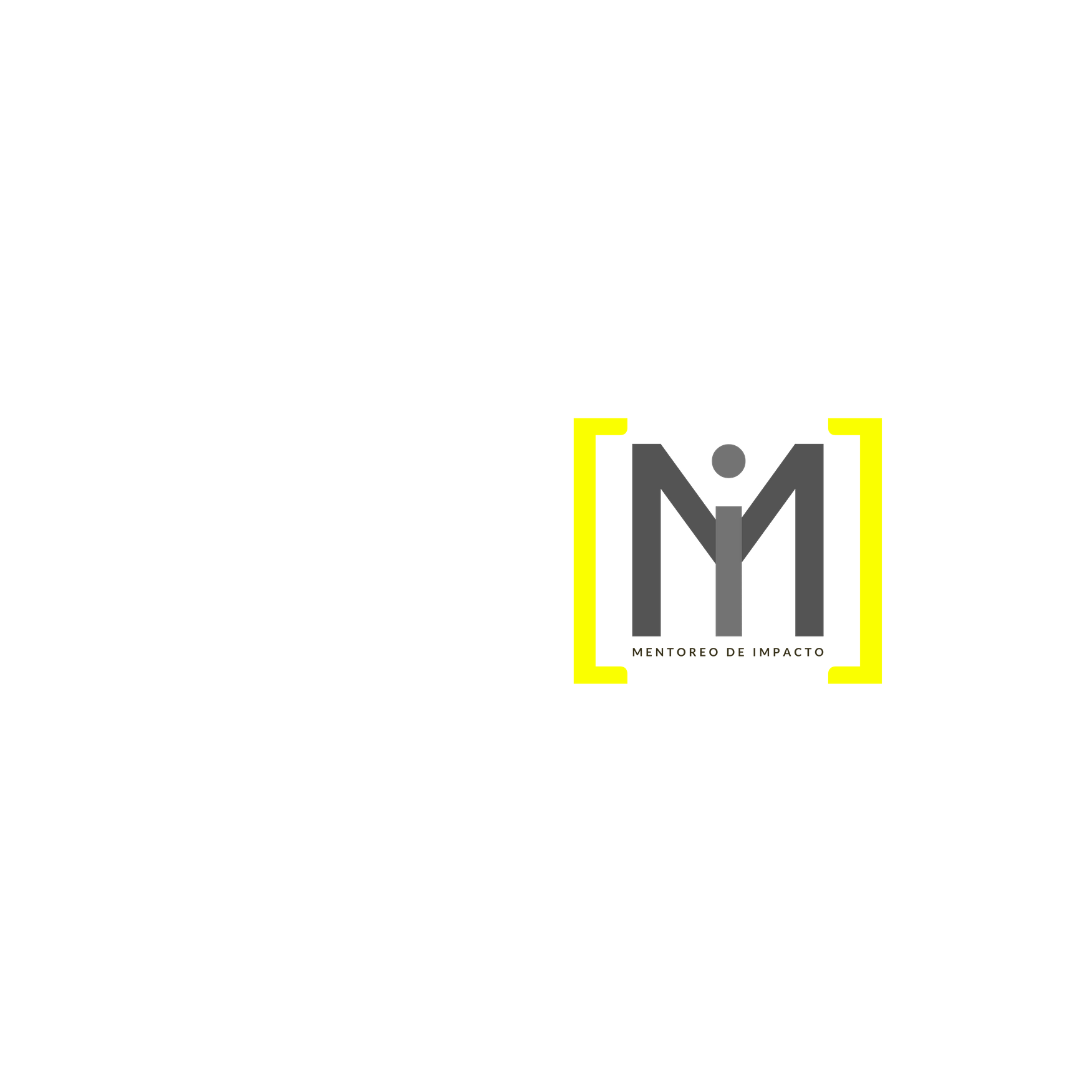 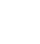 RESPONSABILIDAD

Según el diccionario tomar responsabilidad es poner intención, cuidado y atención en algo que hemos decidido hacer
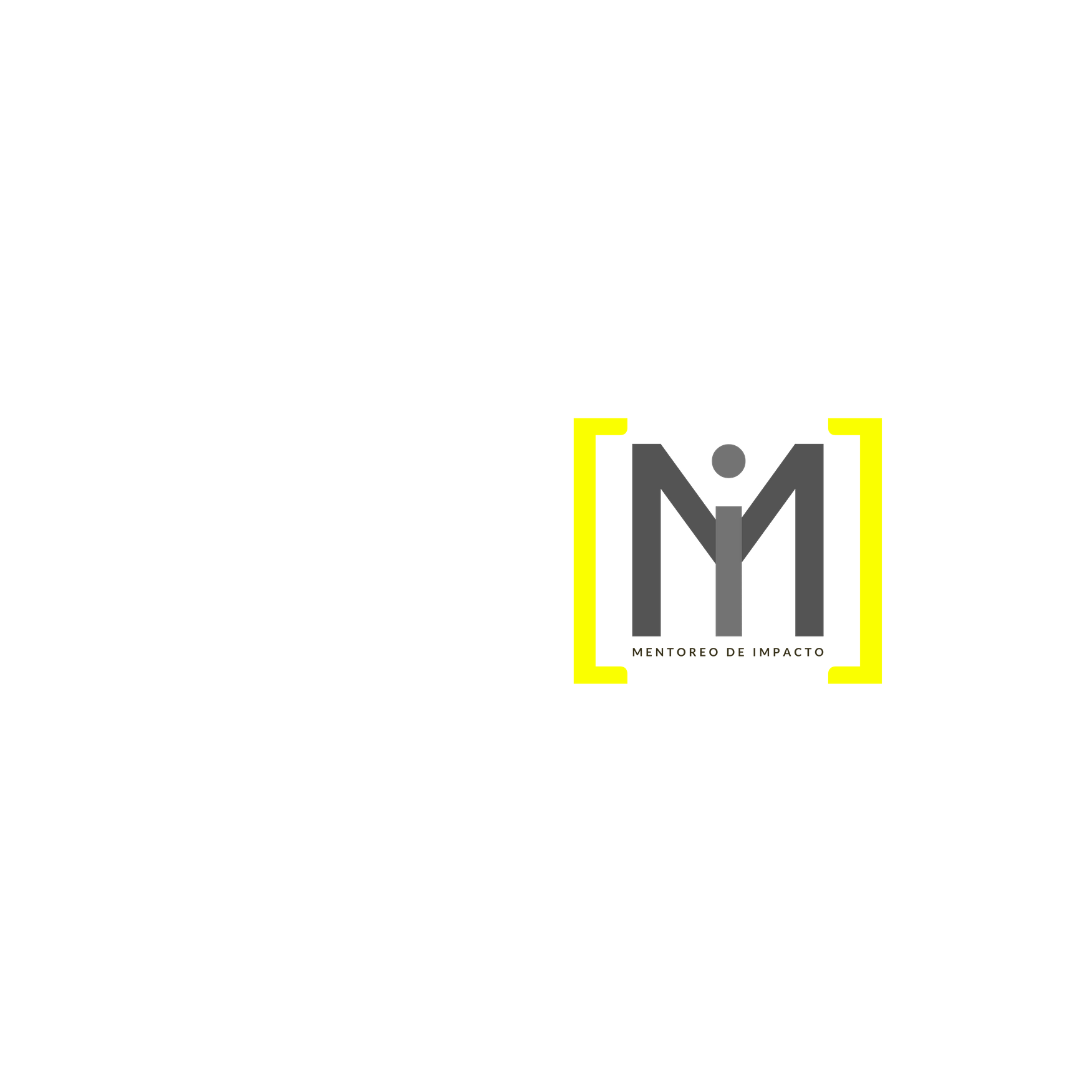 CONCIENCIA Y RESPONSABILIDAD
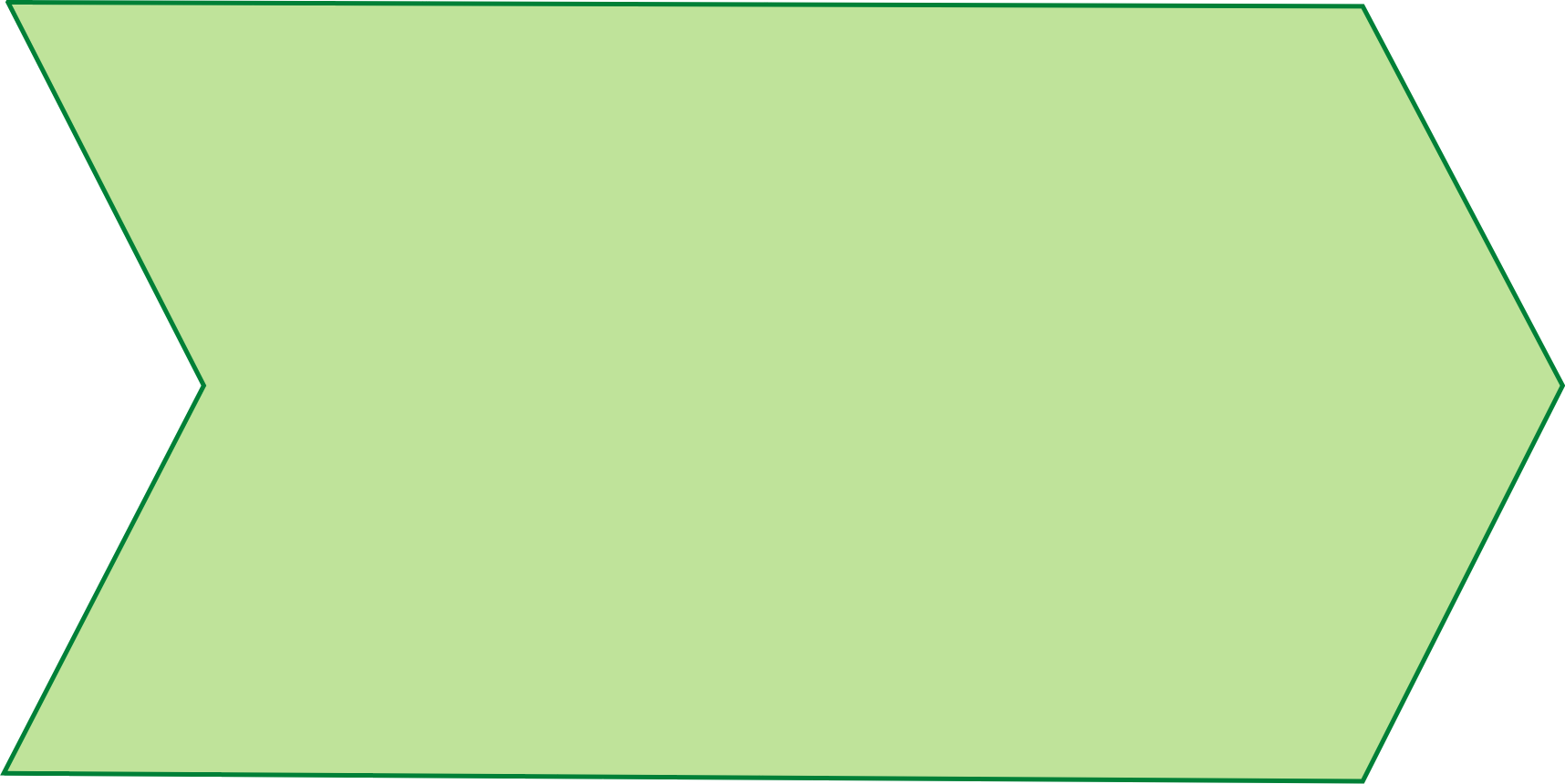 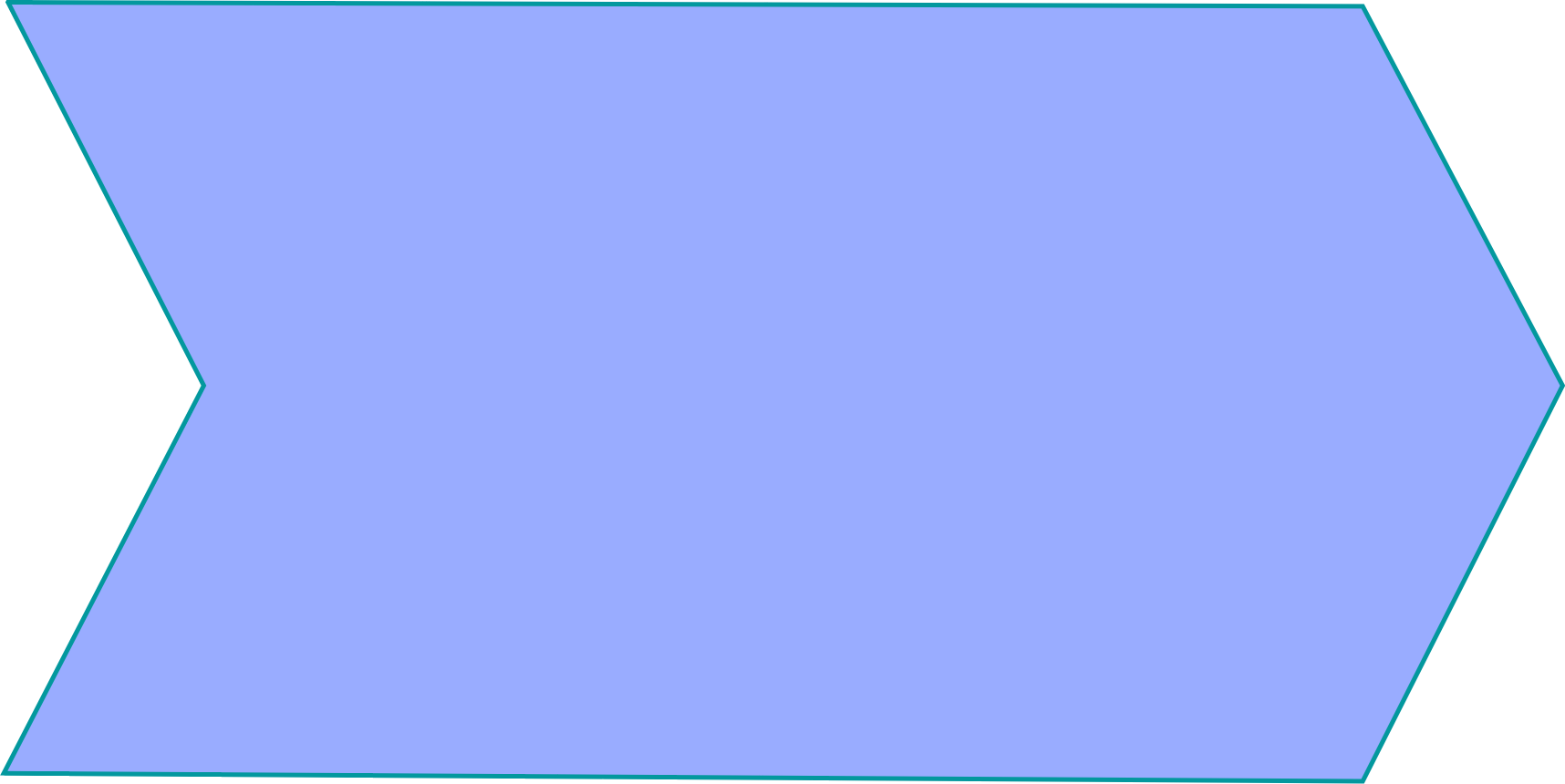 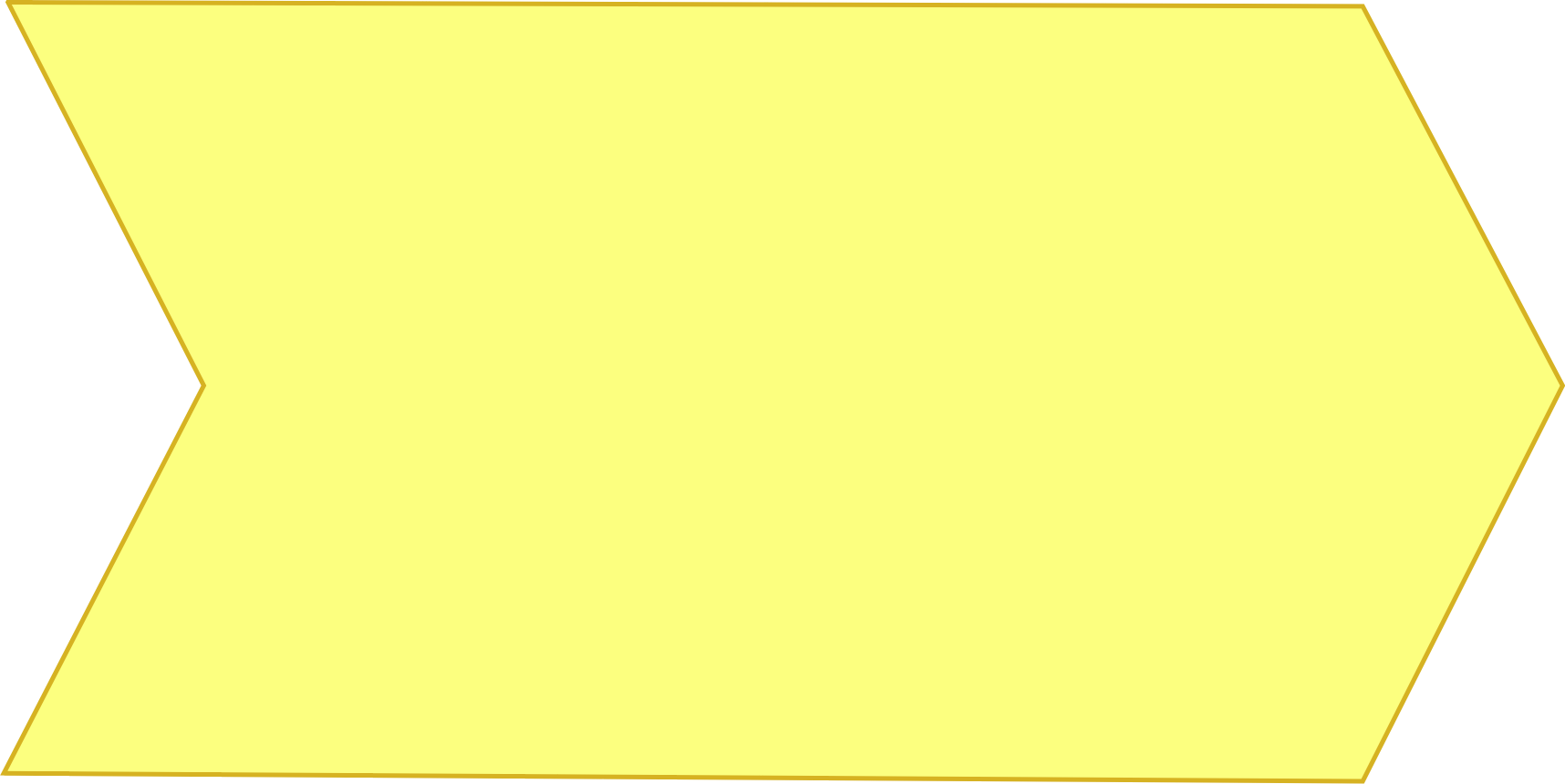 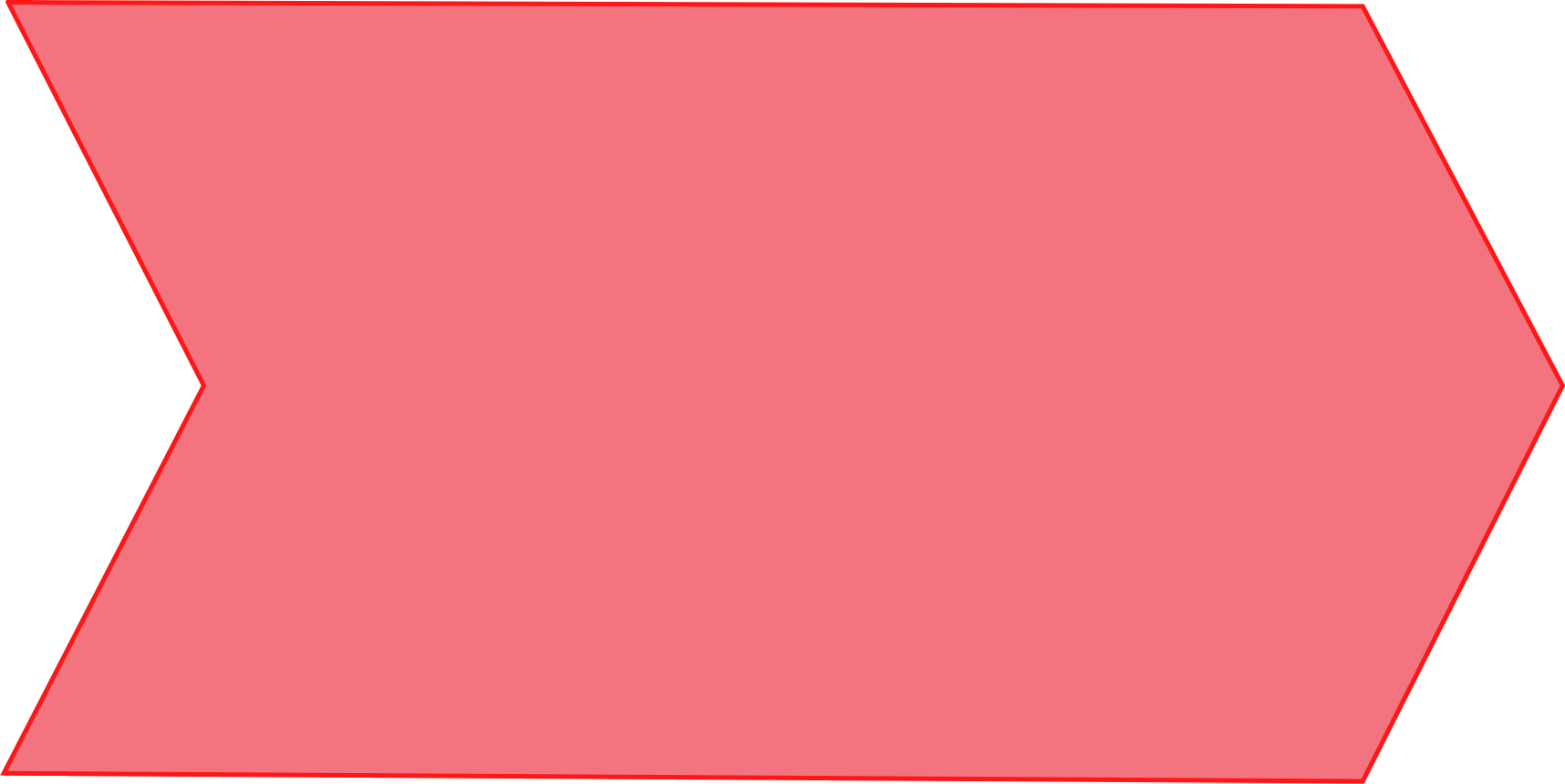 Acción
Conciencia
Madurez
Responsabilidad
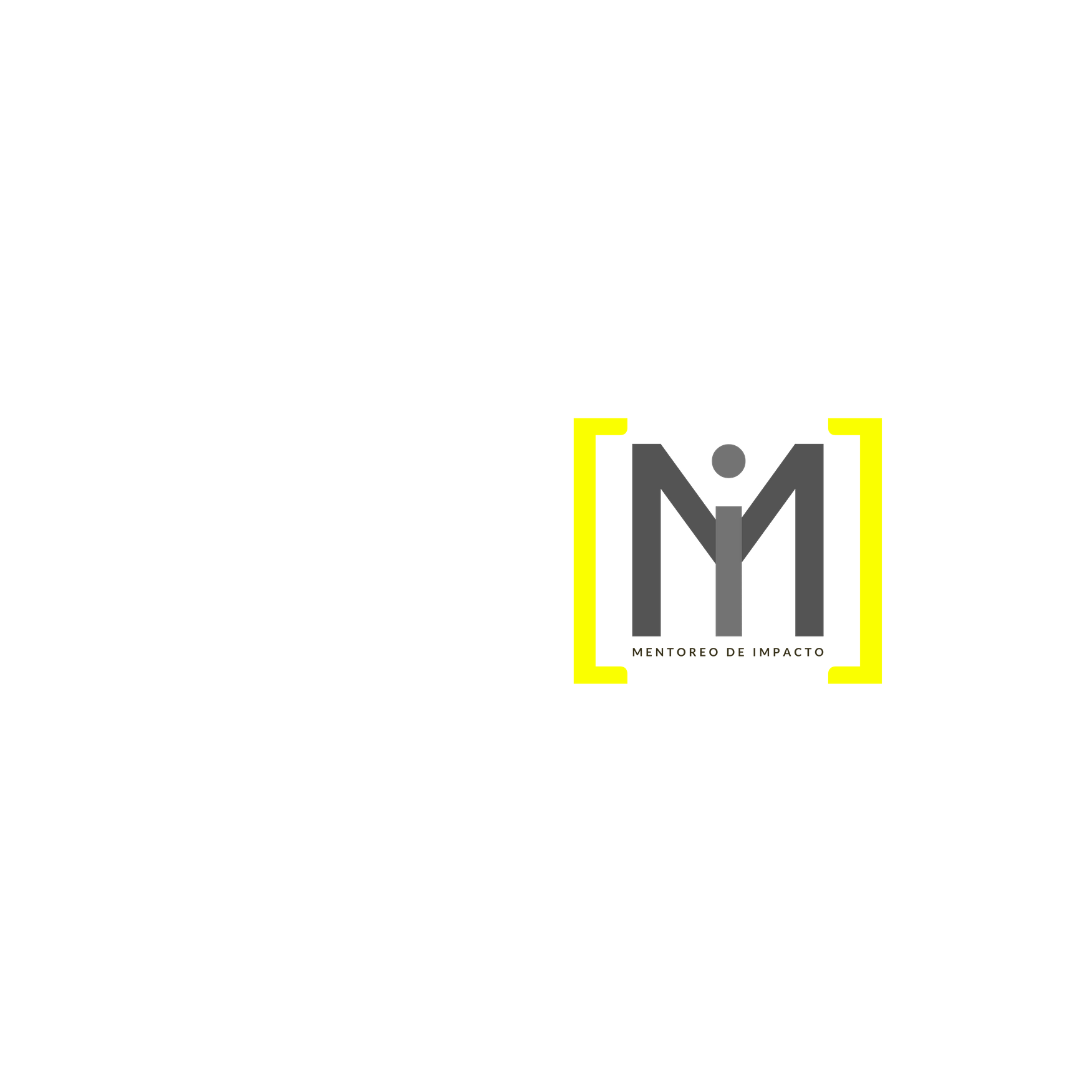 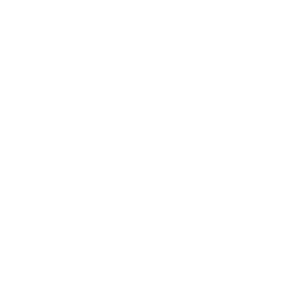 Reflexión 
Personal Pág 9
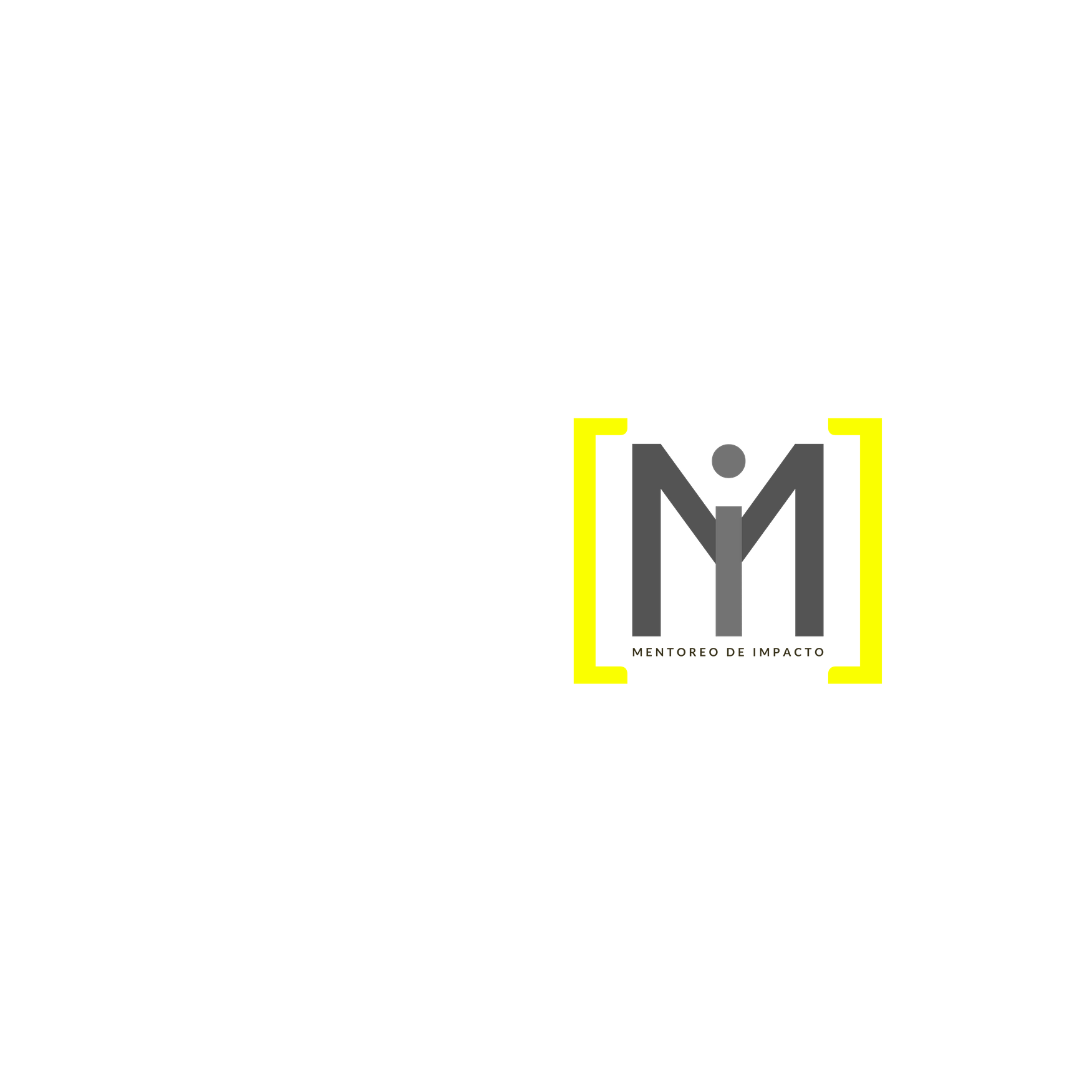 CONCIENCIA Y RESPONSABILIDAD
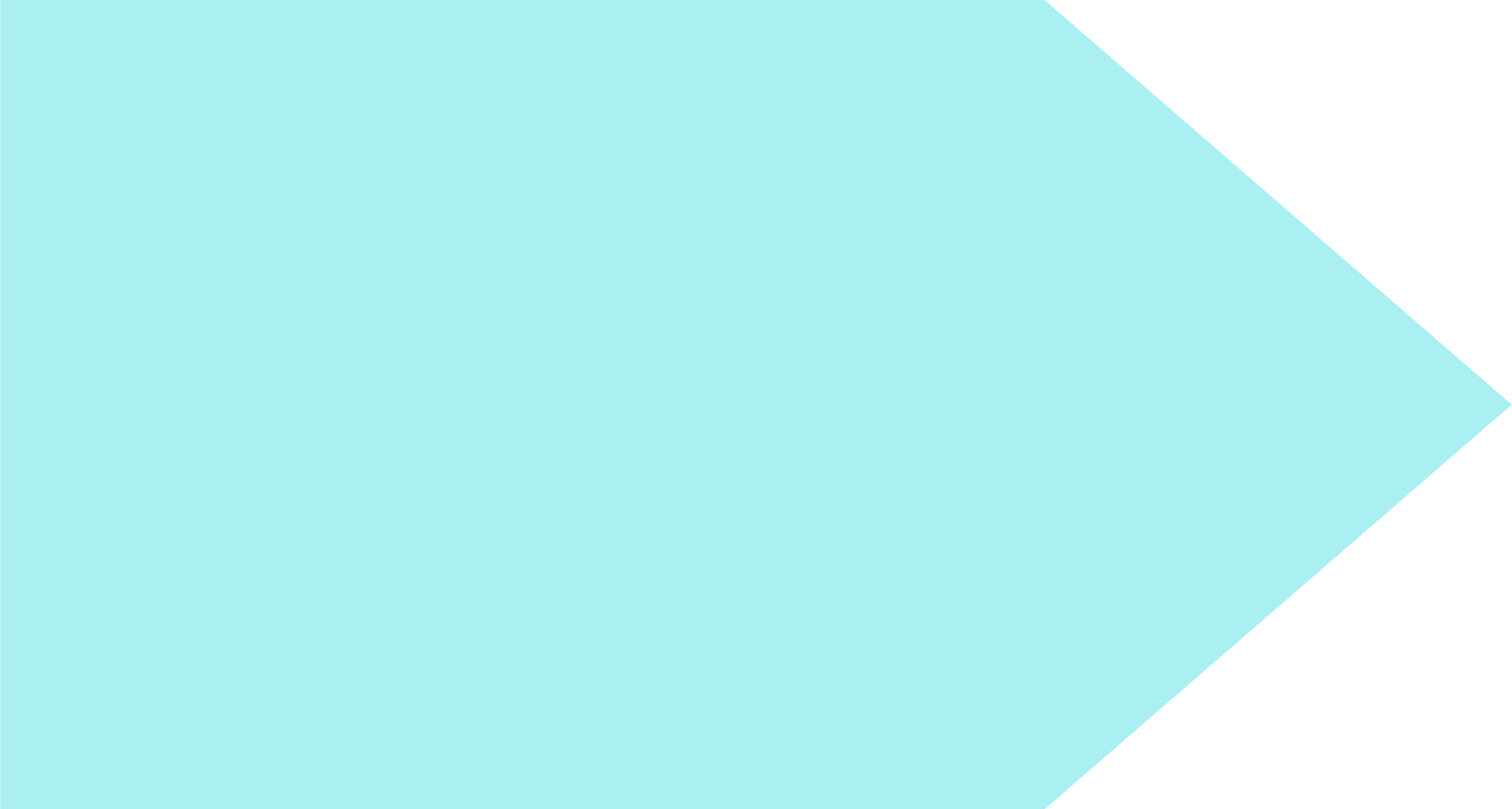 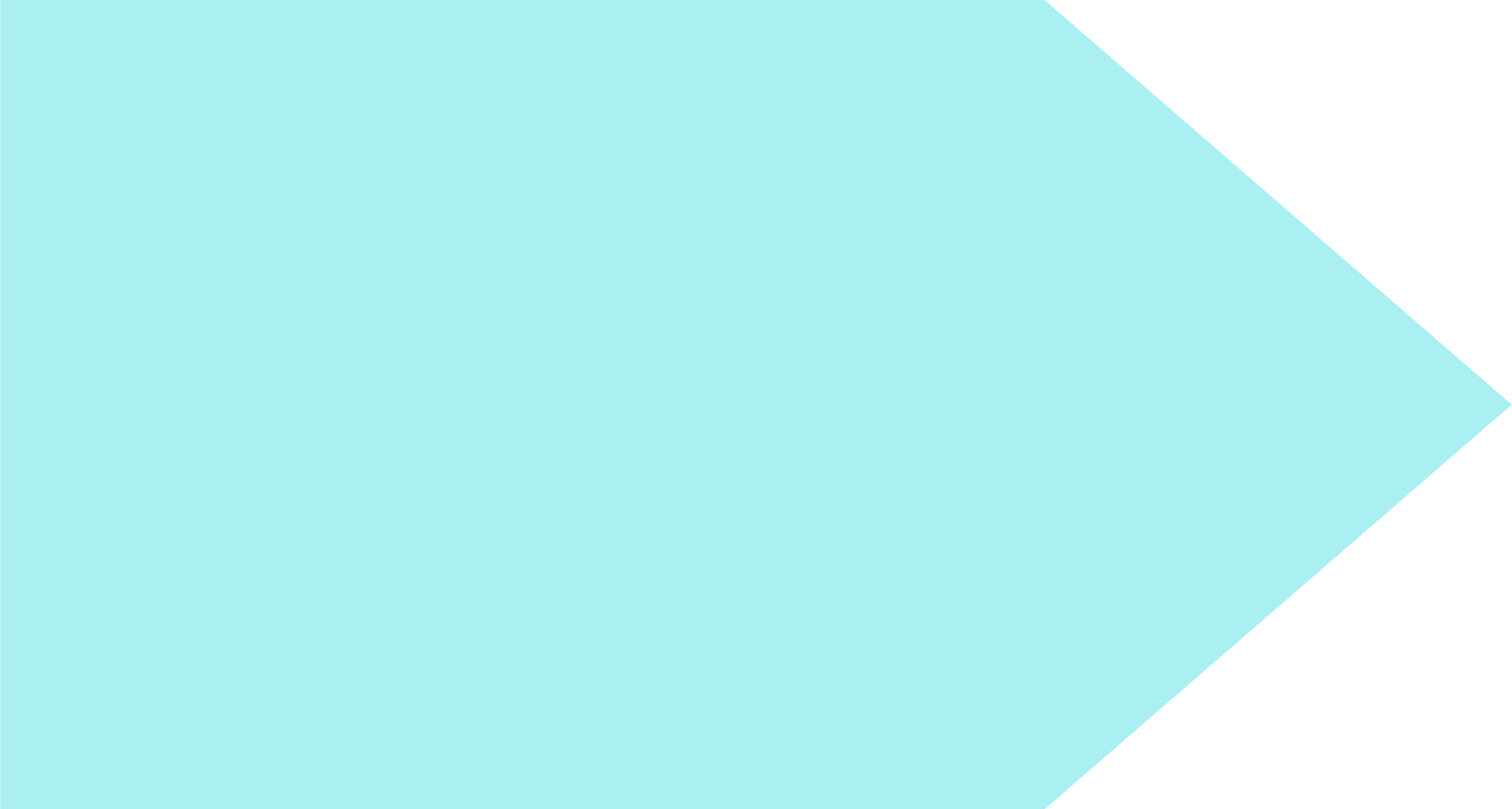 Escuchar y 
preguntar
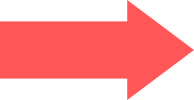 Decir
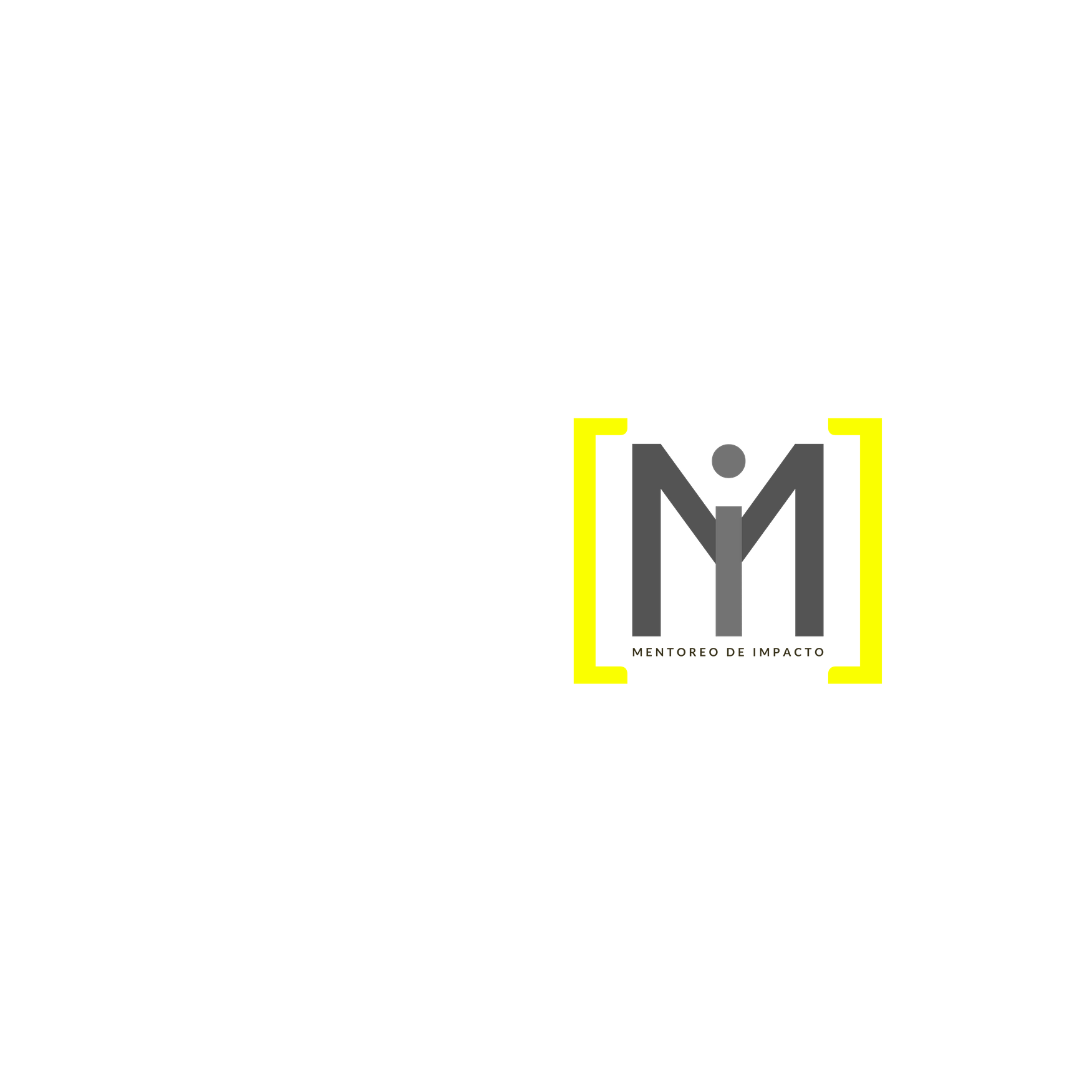 CONCIENCIA Y RESPONSABILIDAD
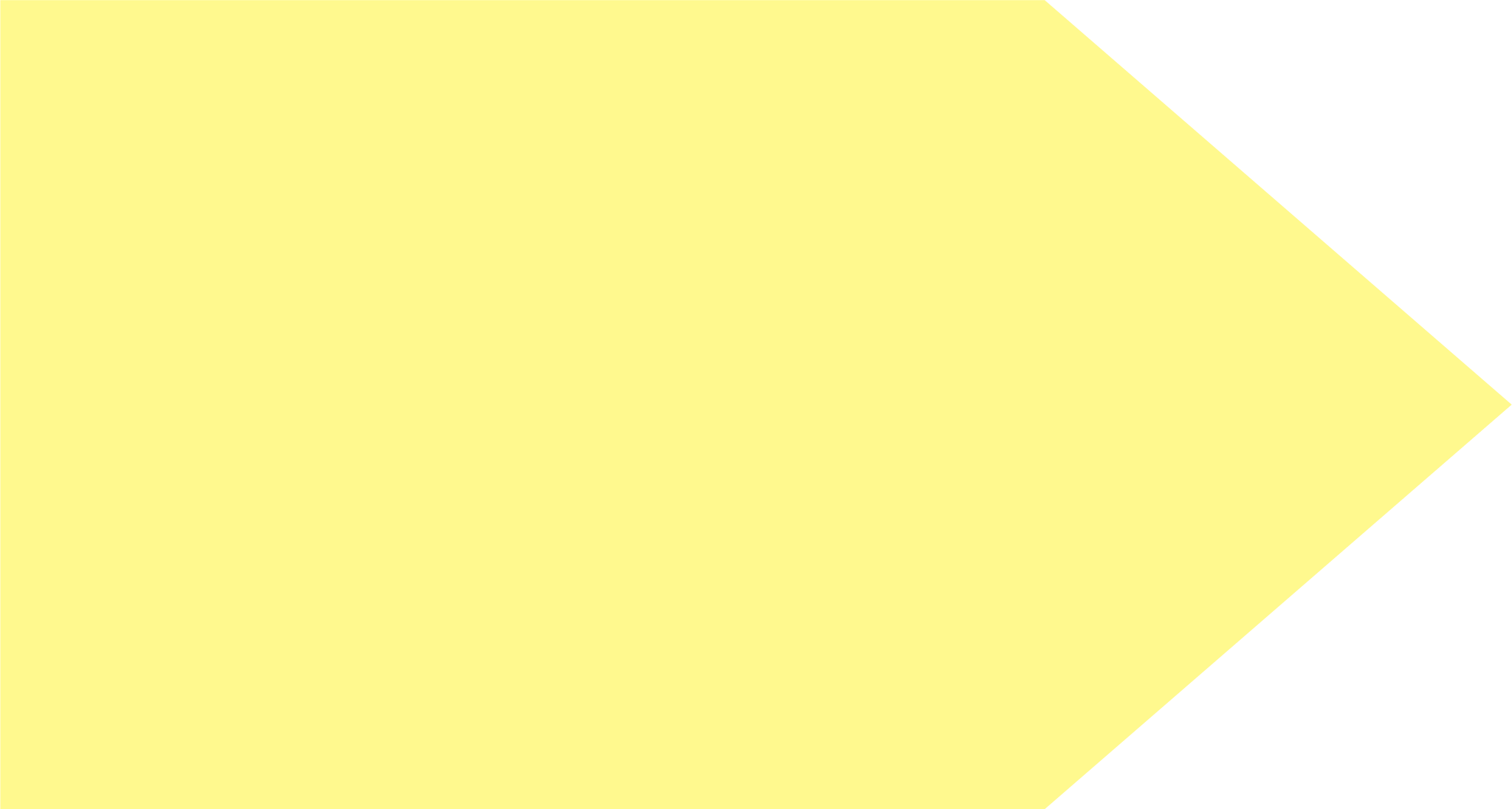 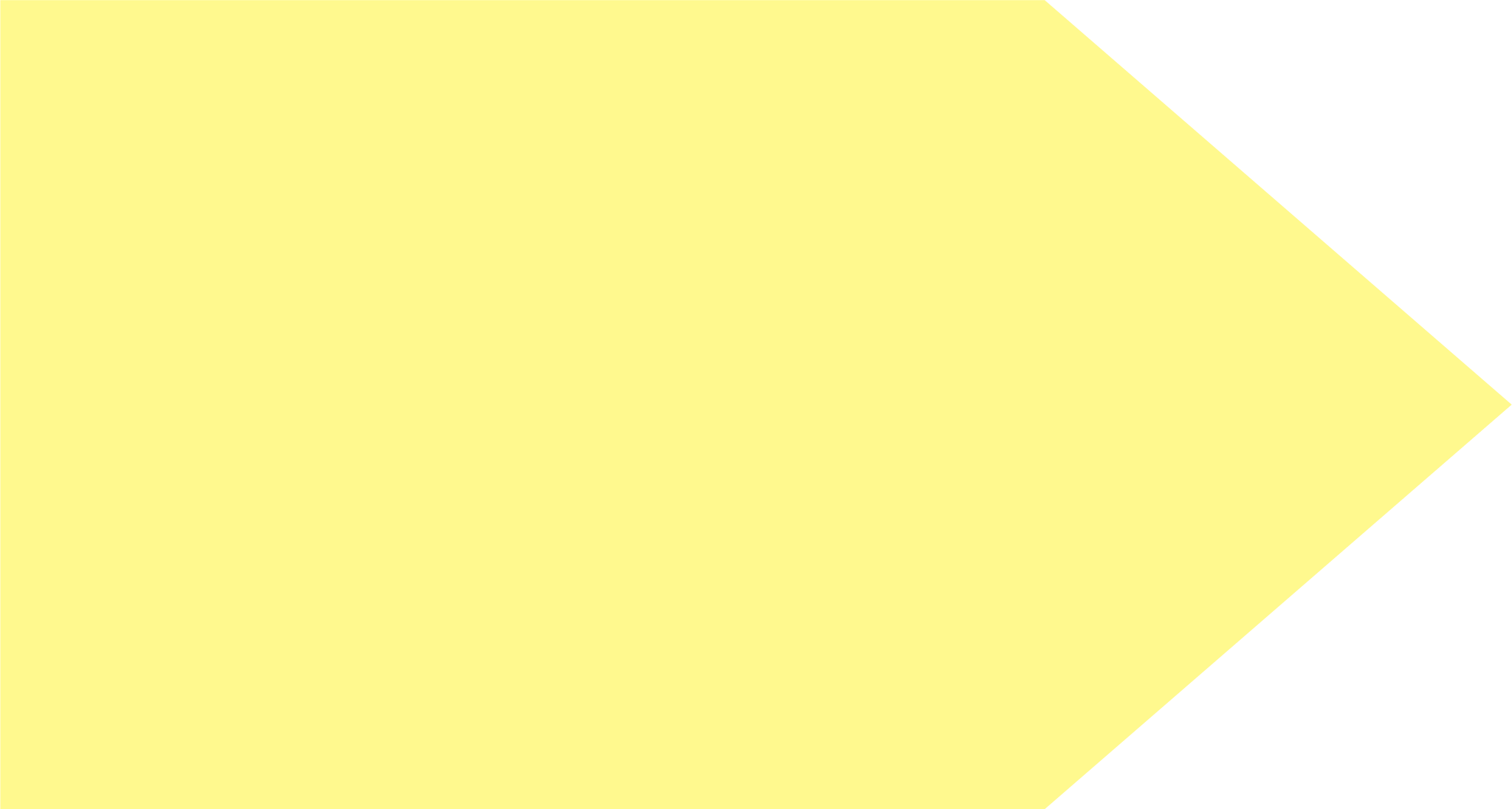 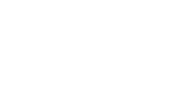 Empoderar
Mandar
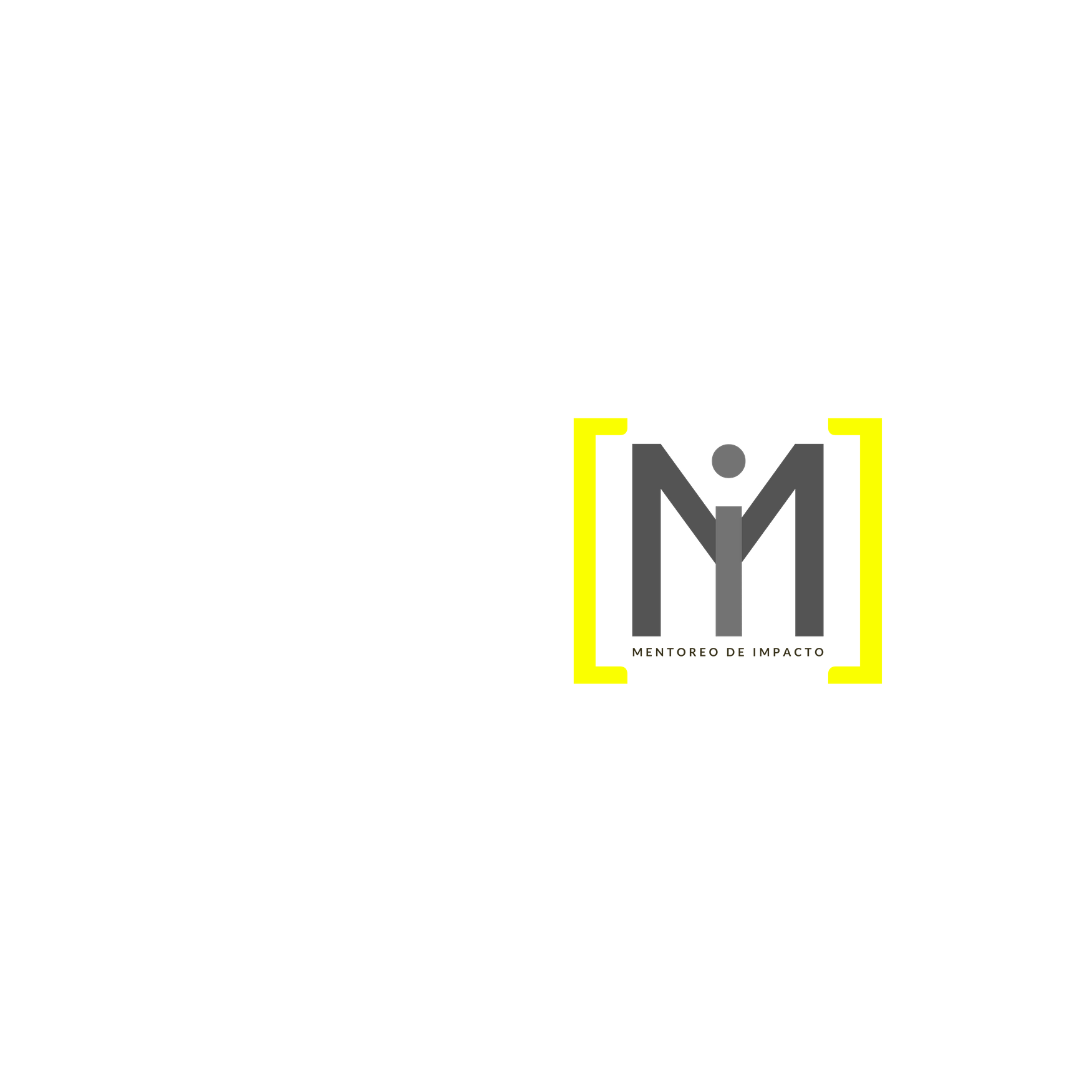 TRES HERRAMIENTAS
Escuchar
Preguntar
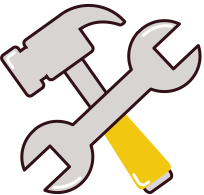 Favorecer 
aplicación
Escucha Empática
Escucha Selectiva
Escucha Biólogica
Escucha 
Fingida
Escucha 
Activa
ESCUCHA ACTIVA/NIVELES
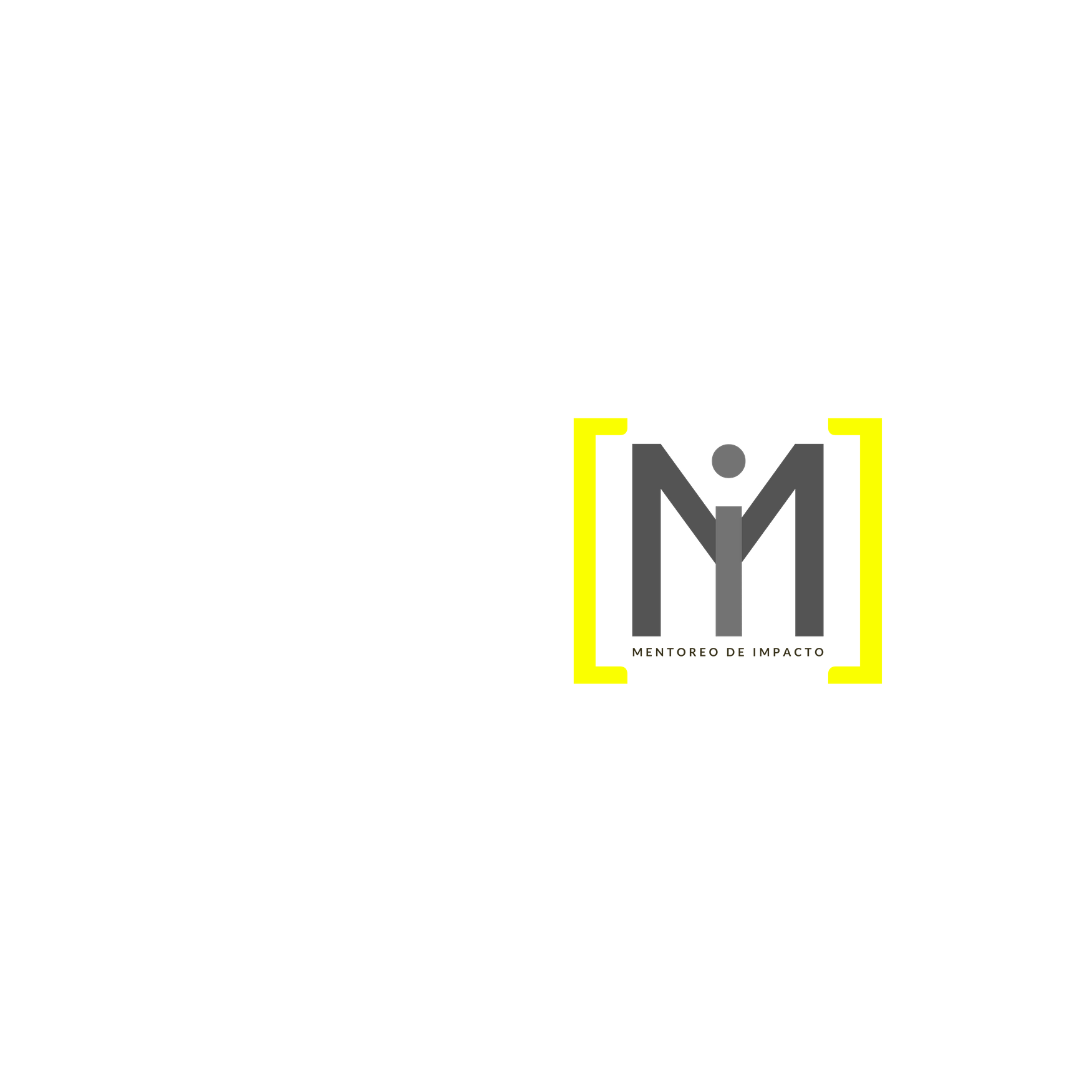 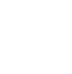 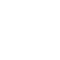 Con tus palabras
ESCUCHA ACTIVA / FORMAS
Con tu cuerpo
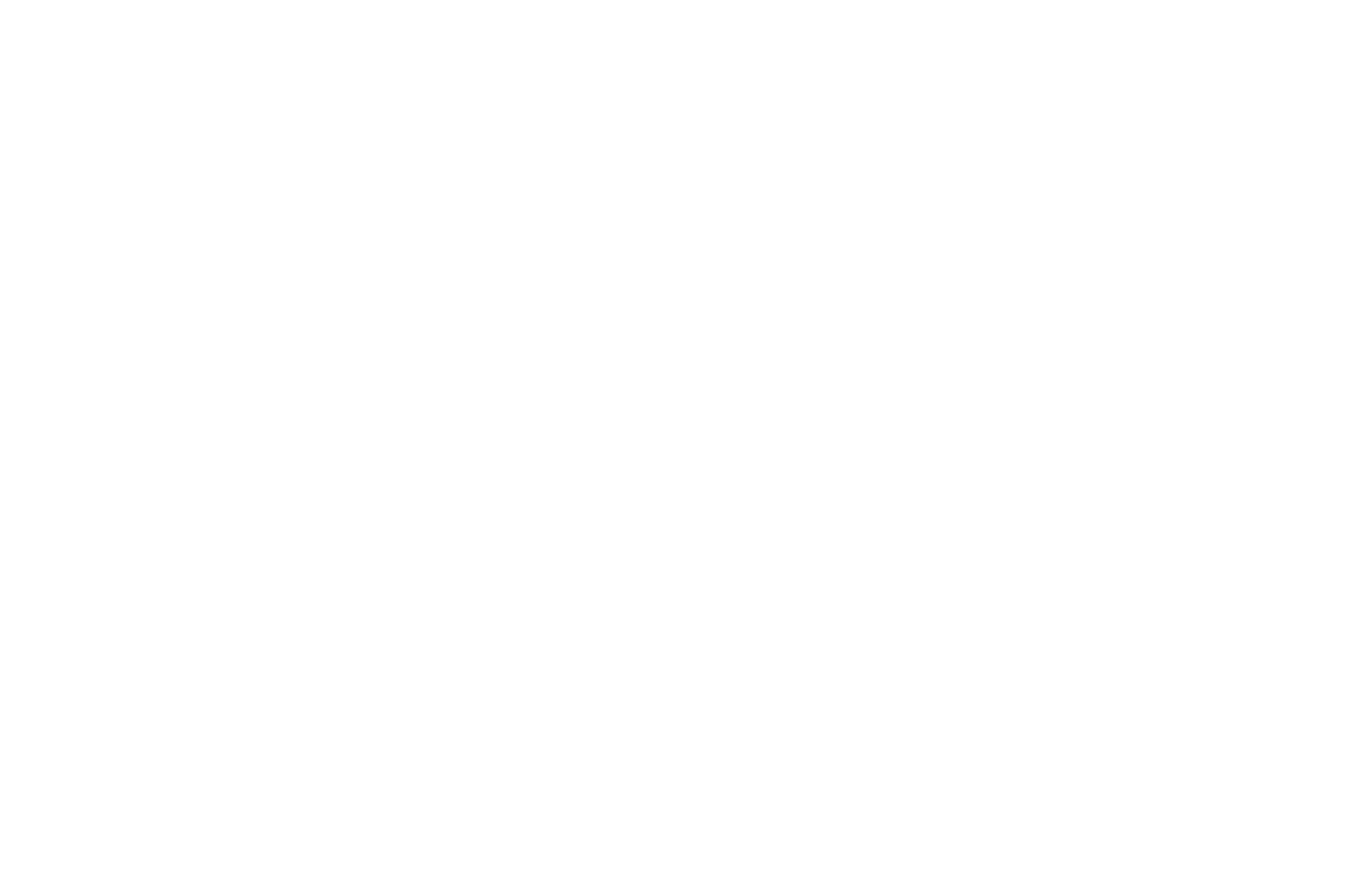 Con tu mente
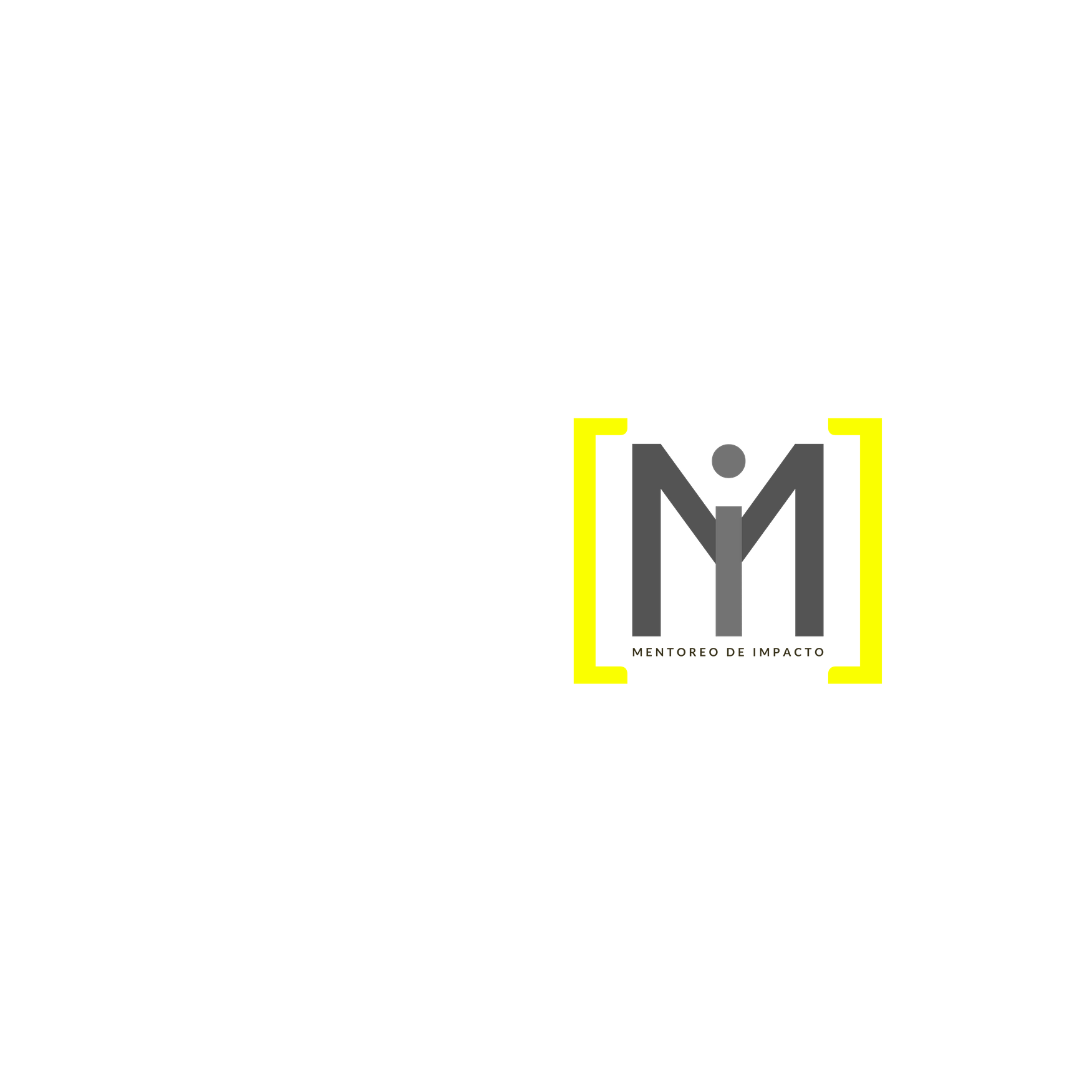 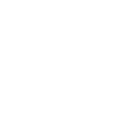 ESCUCHA ACTIVA / FORMAS
Con tu 
intuición
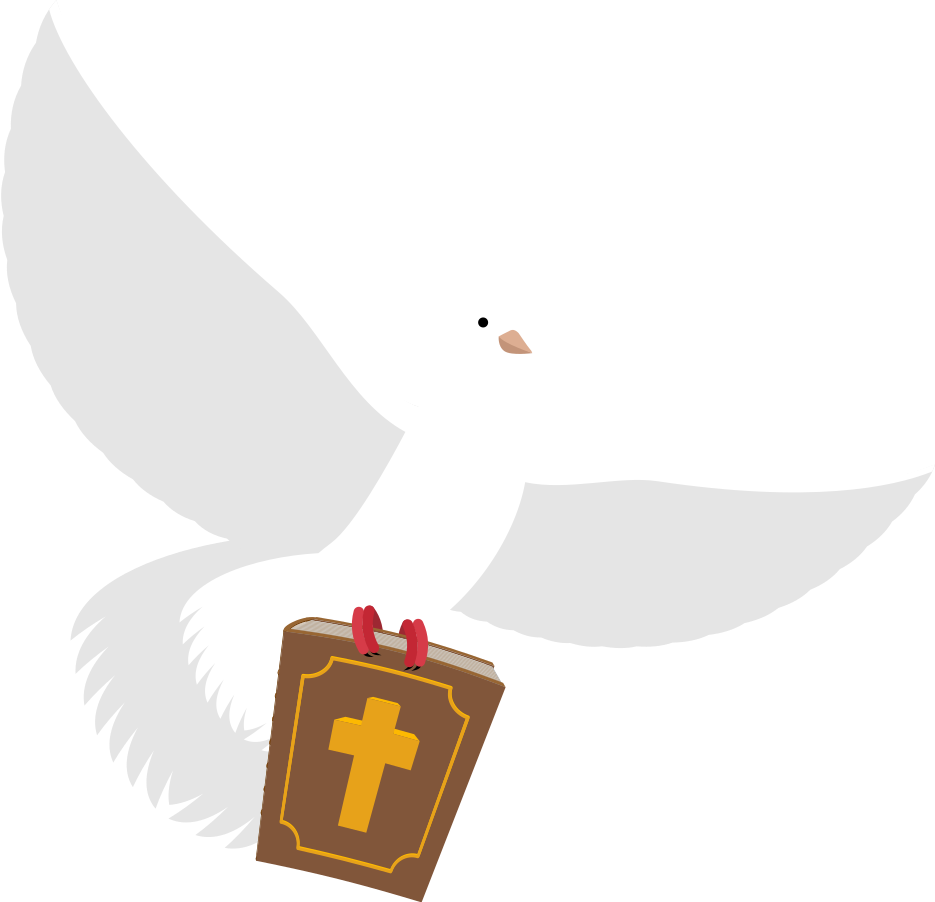 Con el 
Espíritu Santo
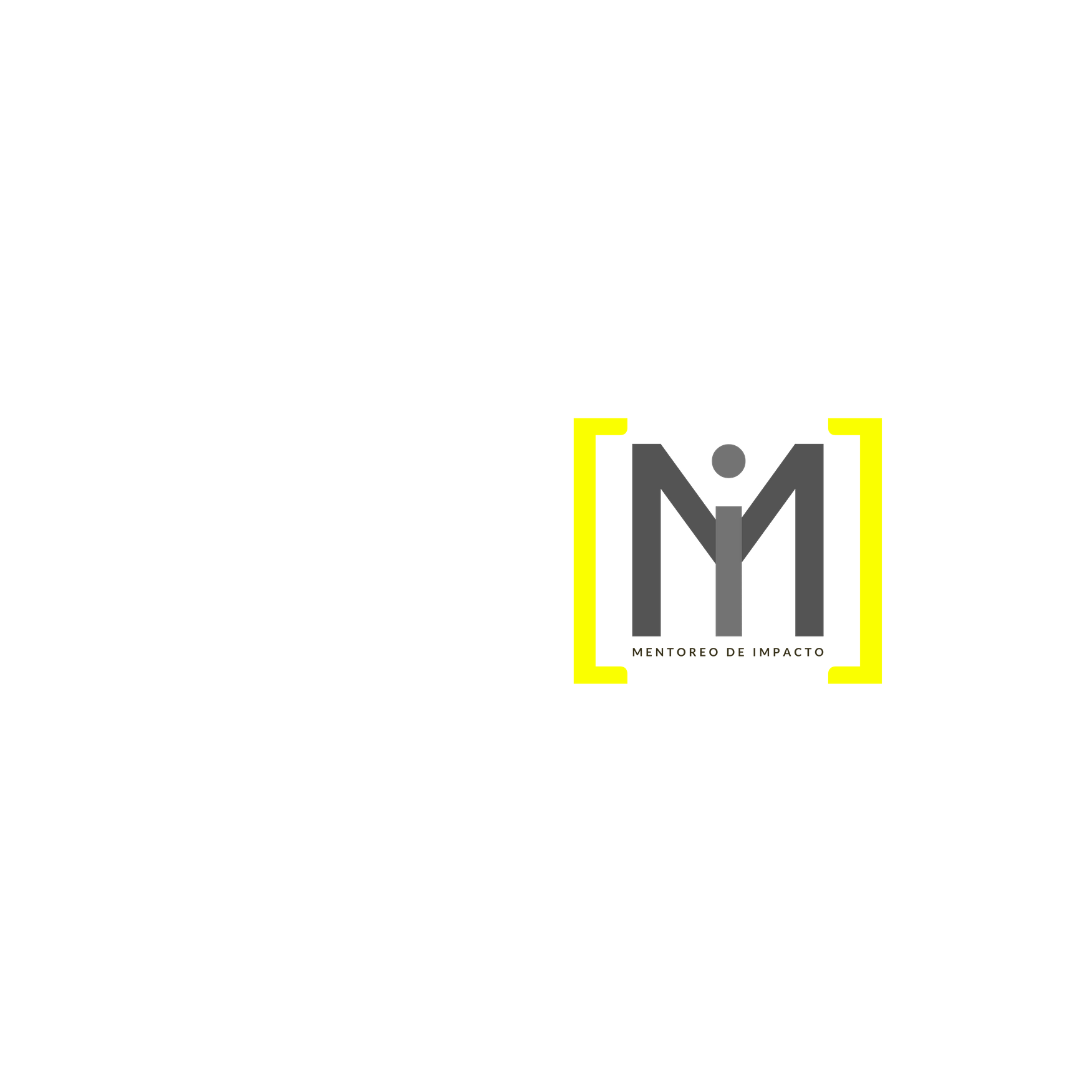 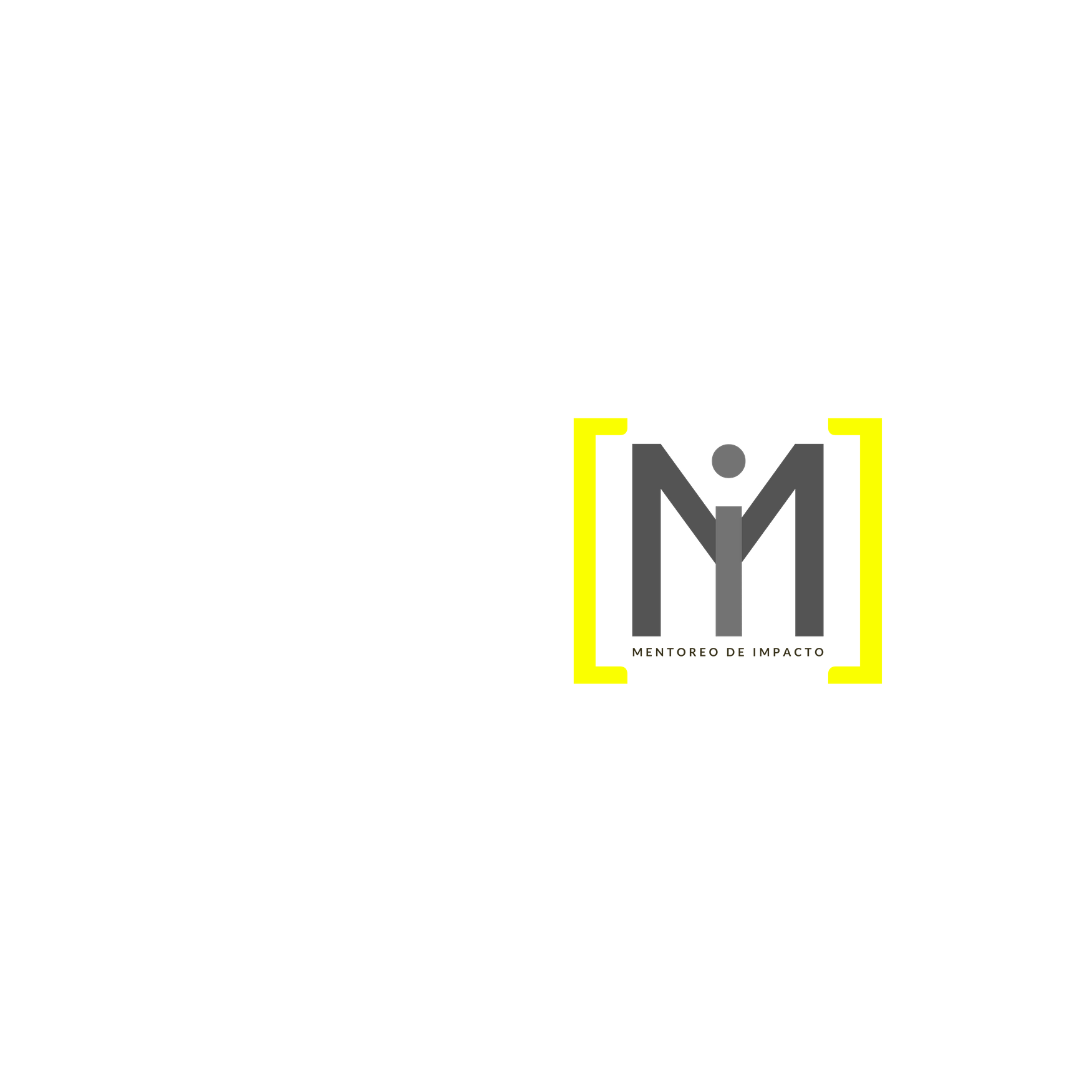 ESCUCHA ACTIVA / PRÁCTICA
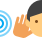 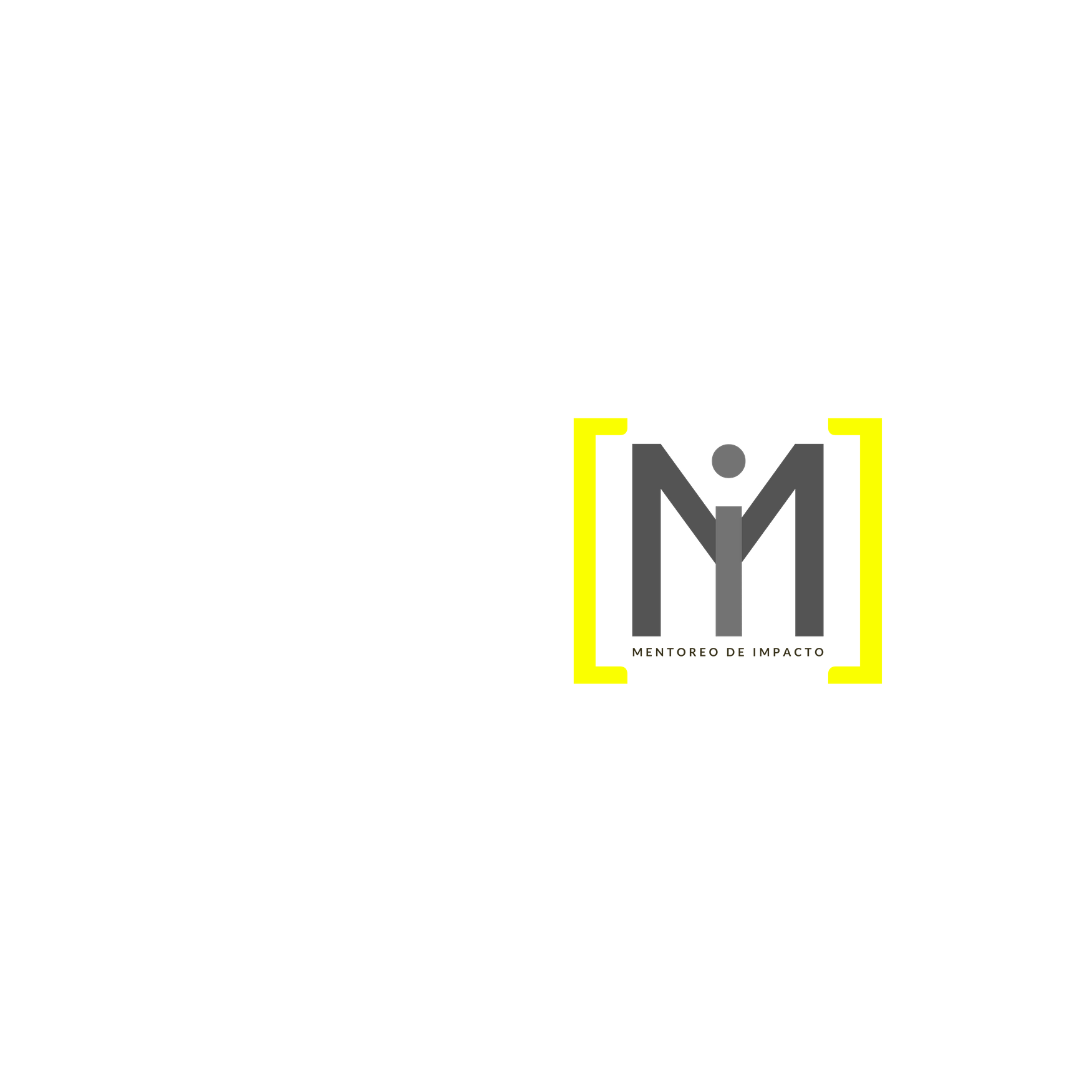 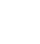 INTRUCCIONES PRÁCTICA DE ESCUCHAR

Una persona del grupo compartirá acerca de un reto que está afrontando o una decisión que tiene que tomar. DEBE SER REAL, NO FICTICIO.

 La persona compartirá durante tres minutos.

Cuando haya concluido, cada una de las personas que lo estuvo escuchando, por rigurosos turnos, sin interrumpirse, le hará un resumen de un minuto de lo que ha entendido. LA PERSONA NO DEBE INVENTARSE NADA, SOLO RESUMIR.

La persona que compartió verificará si el resumen es correcto o no
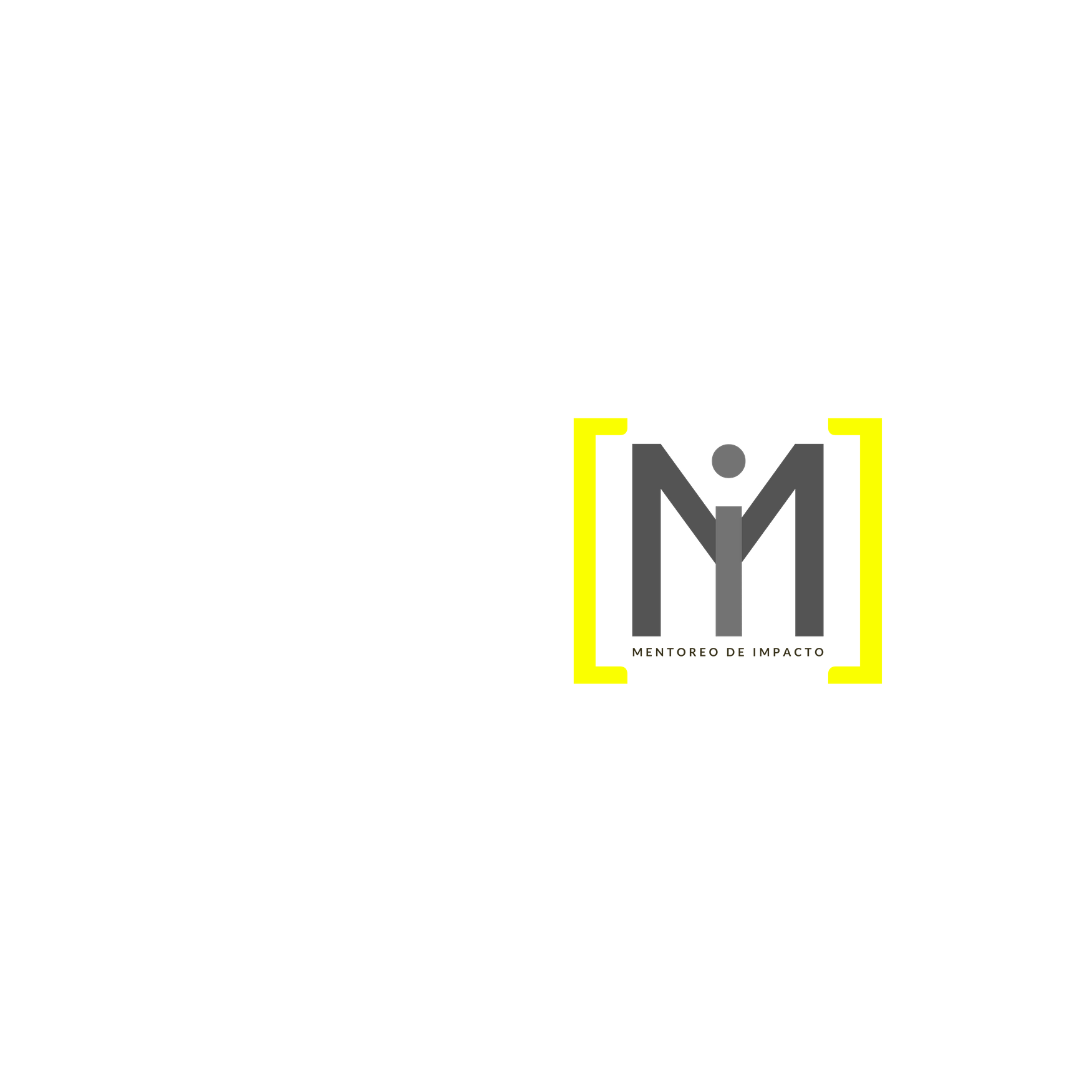 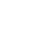 PREGUNTAR / PREGUNTAS POTENTES
Una pregunta es potente en la medida en que genera reflexión en la persona y, por tanto, le ayuda a ganar conciencia y responsabilidad
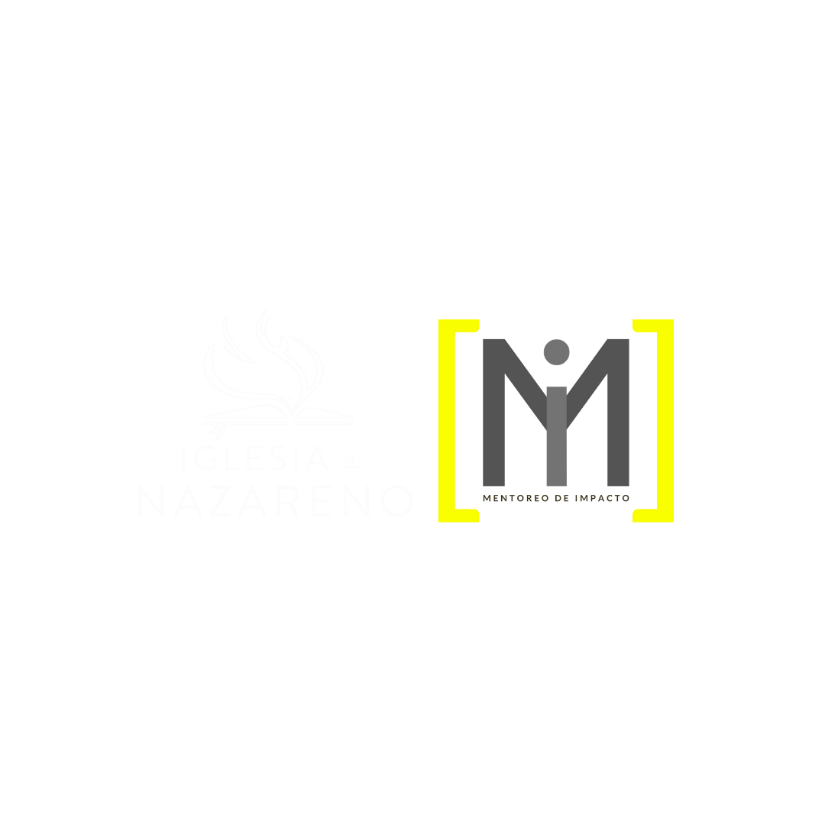 PREGUNTAR/PREGUNTAS POTENTES/EJEMPLOS
¿Estás contento con tu ministerio?
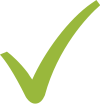 ¿Cómo te sientes con el ministerio?
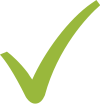 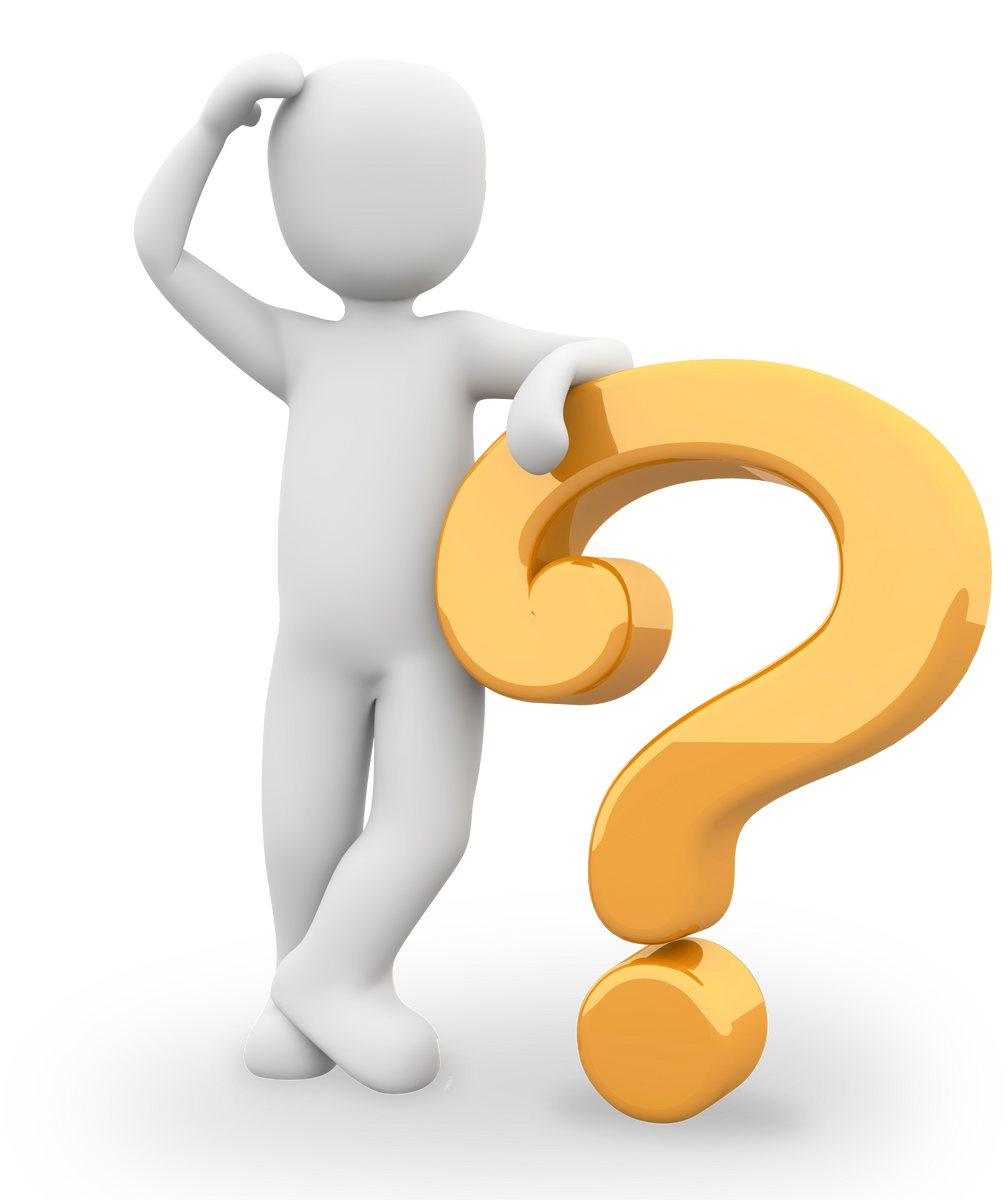 ¿Qué es lo más gratificante de tu ministerio?
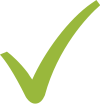 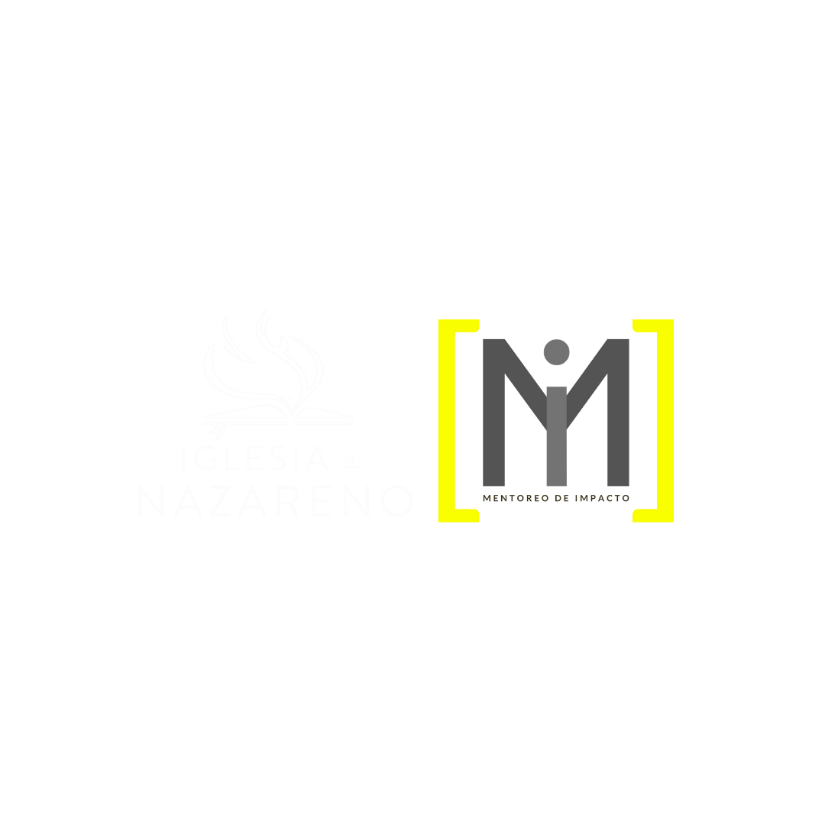 PREGUNTAR/PREGUNTAS POTENTES/EJEMPLOS
¿Qué relación hay entre tu ministerio y el llamamiento de Dios en tu vida?
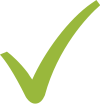 ¿Por qué razón te condujo Dios a este ministerio?
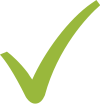 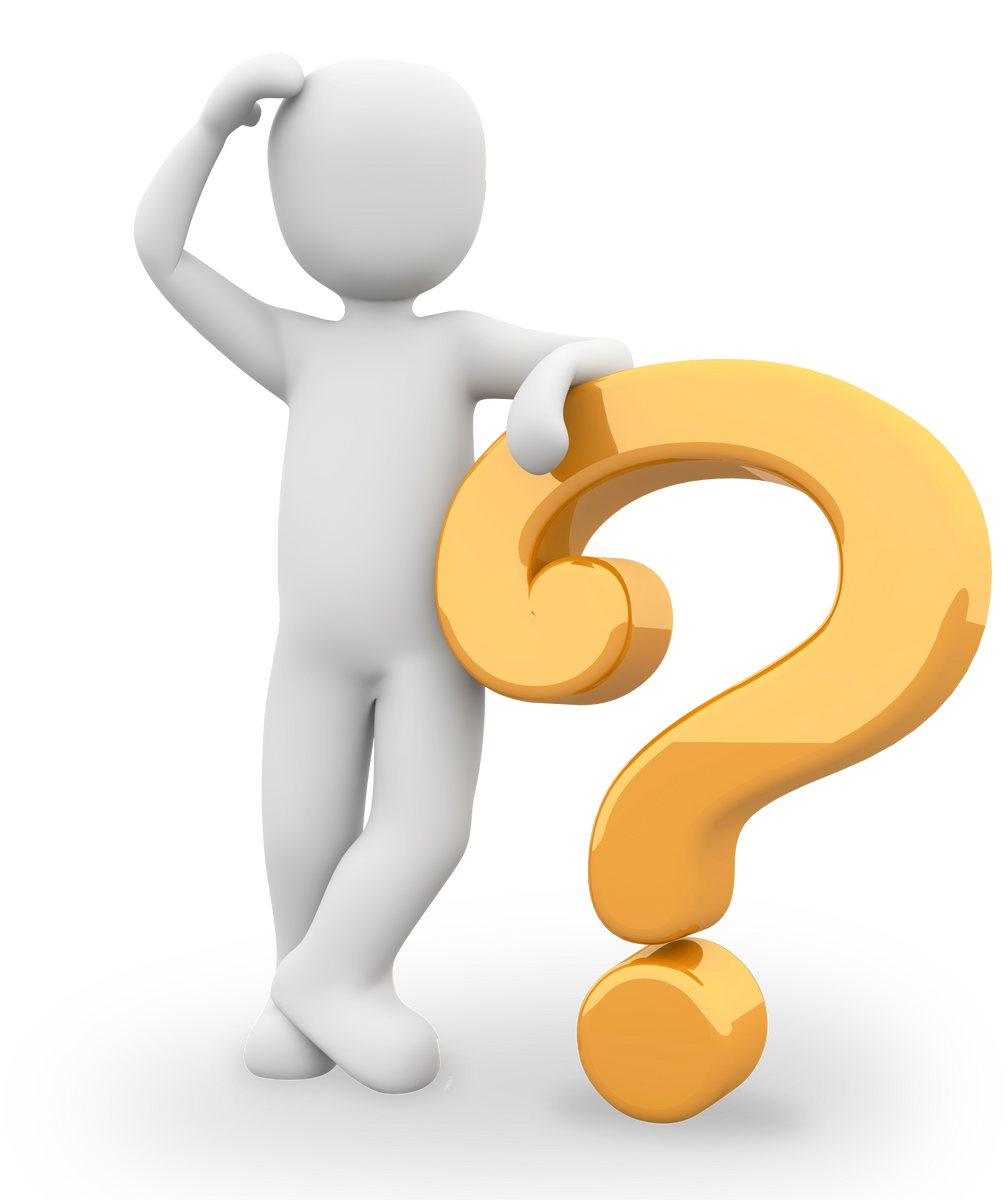 ¿Cómo vas aplicar lo aprendido en tu vida personal?
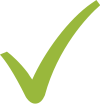 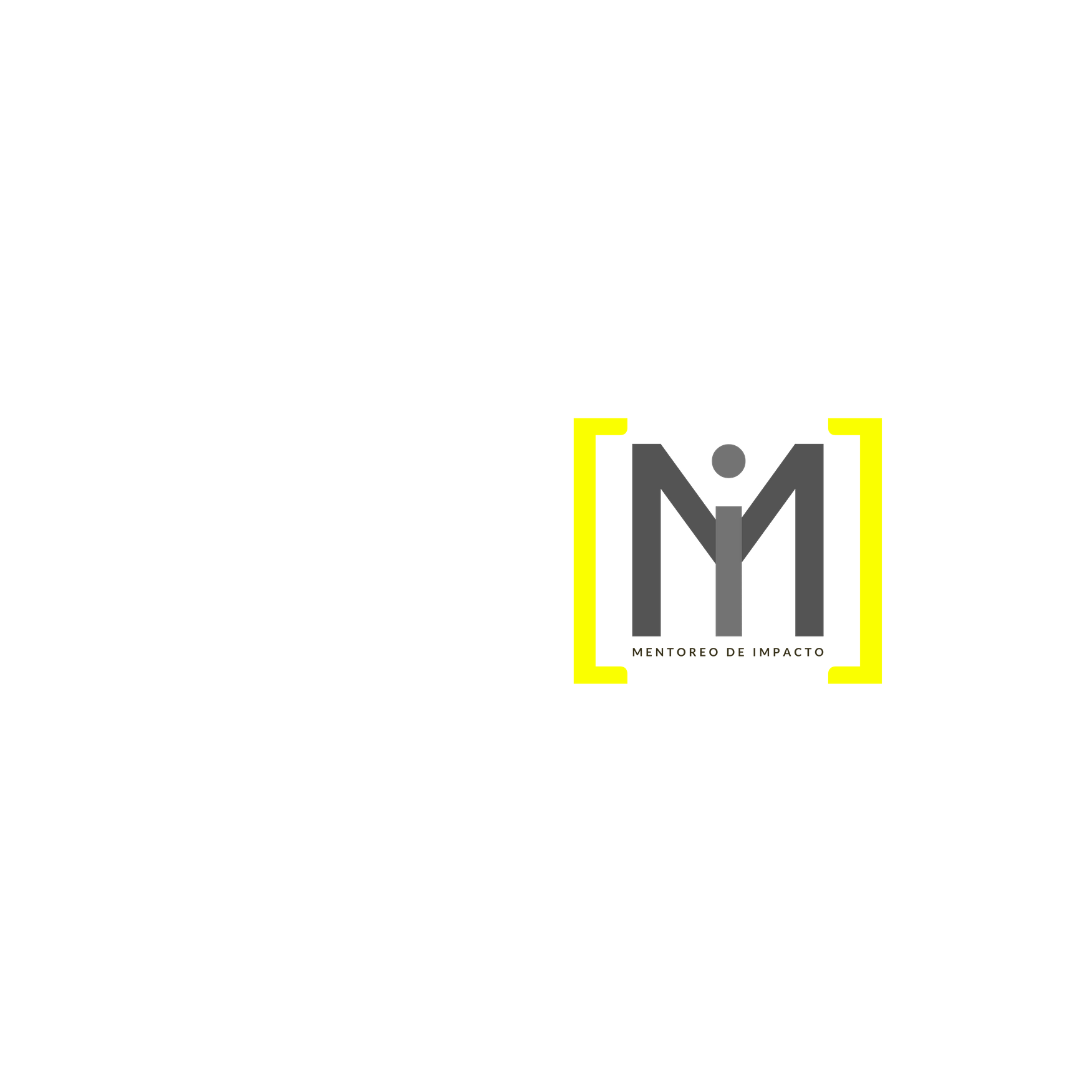 PREGUNTAR / PRÁCTICA
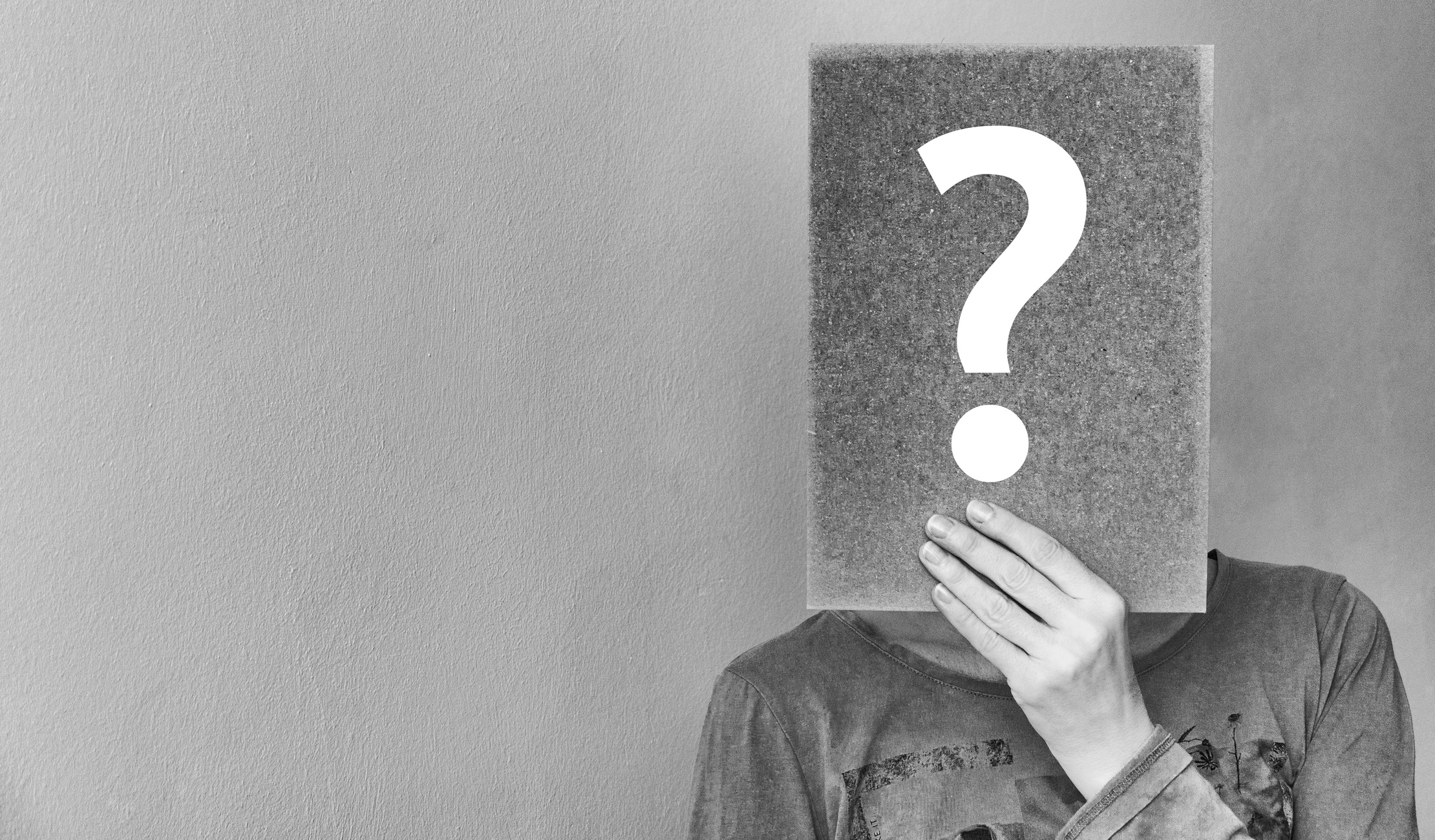 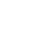 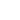 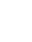 PREGUNTAR / 
TIPOS DE PREGUNTAS
Directivas
Abiertas
Cerradas
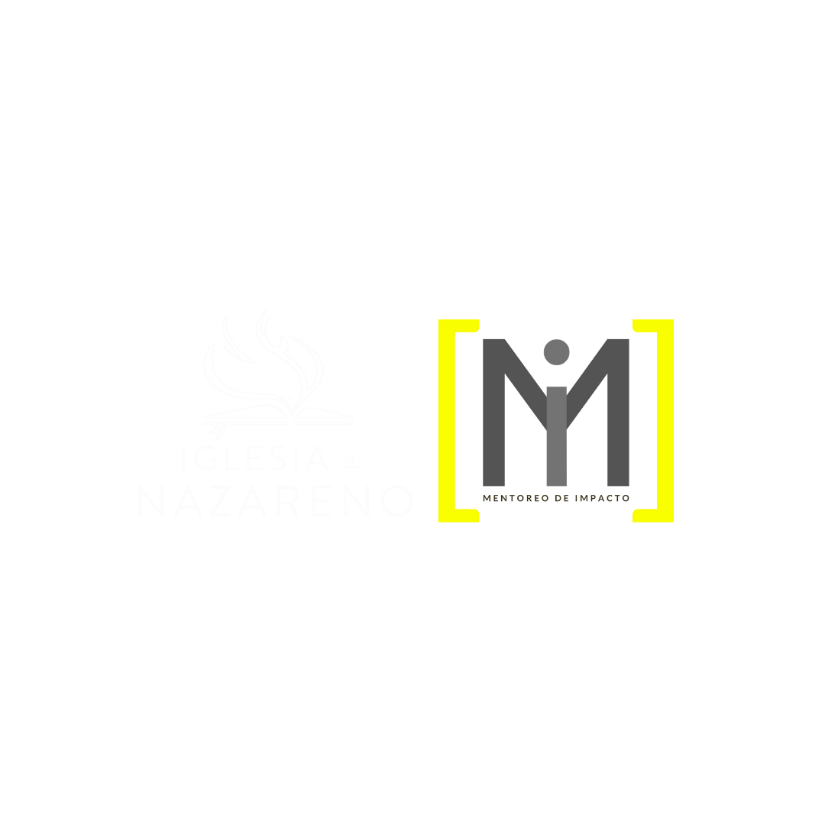 PREGUNTAR / 
TIPOS DE PREGUNTAS
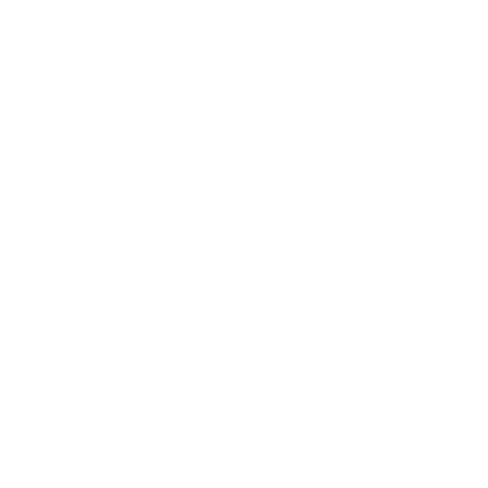 Sobre 
emociones
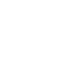 Sobre 
hechos
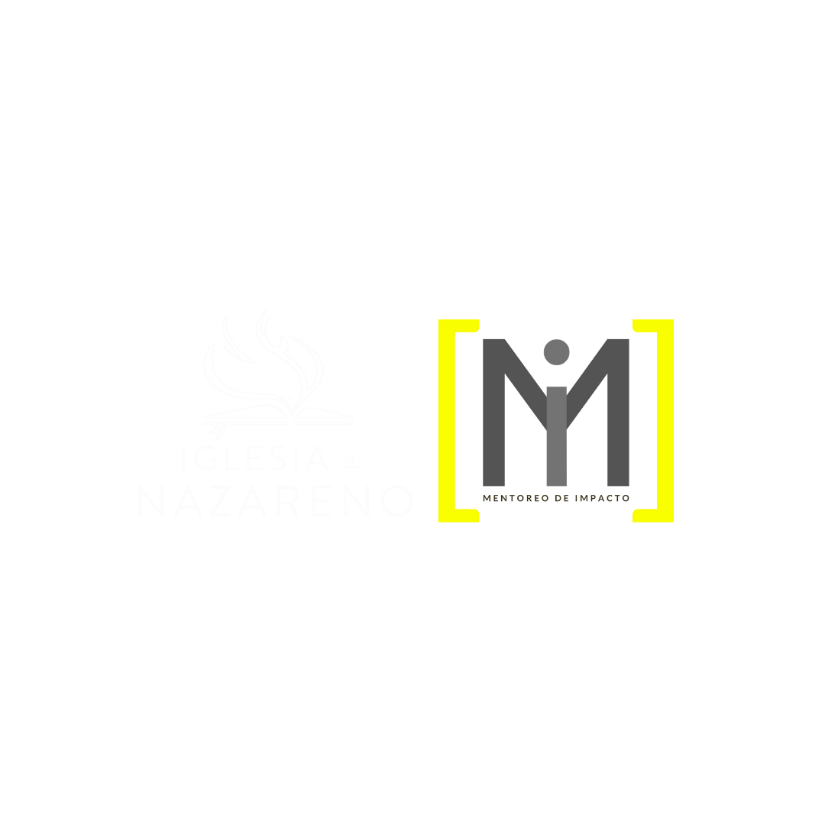 PREGUNTAR / 
TIPOS DE PREGUNTAS
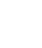 De por qué
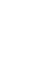 De permiso
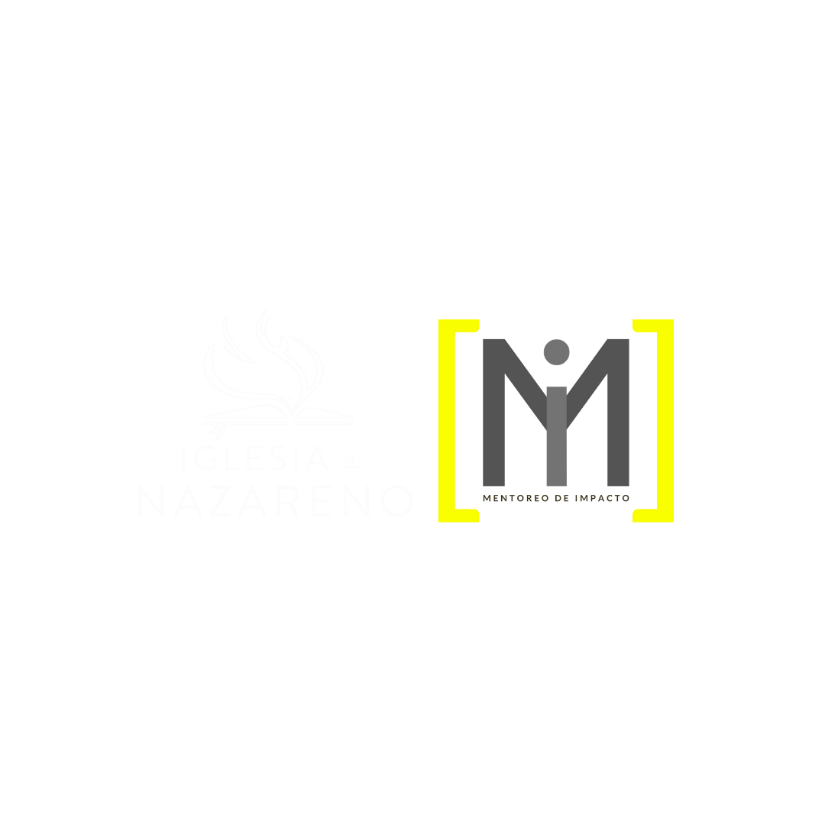 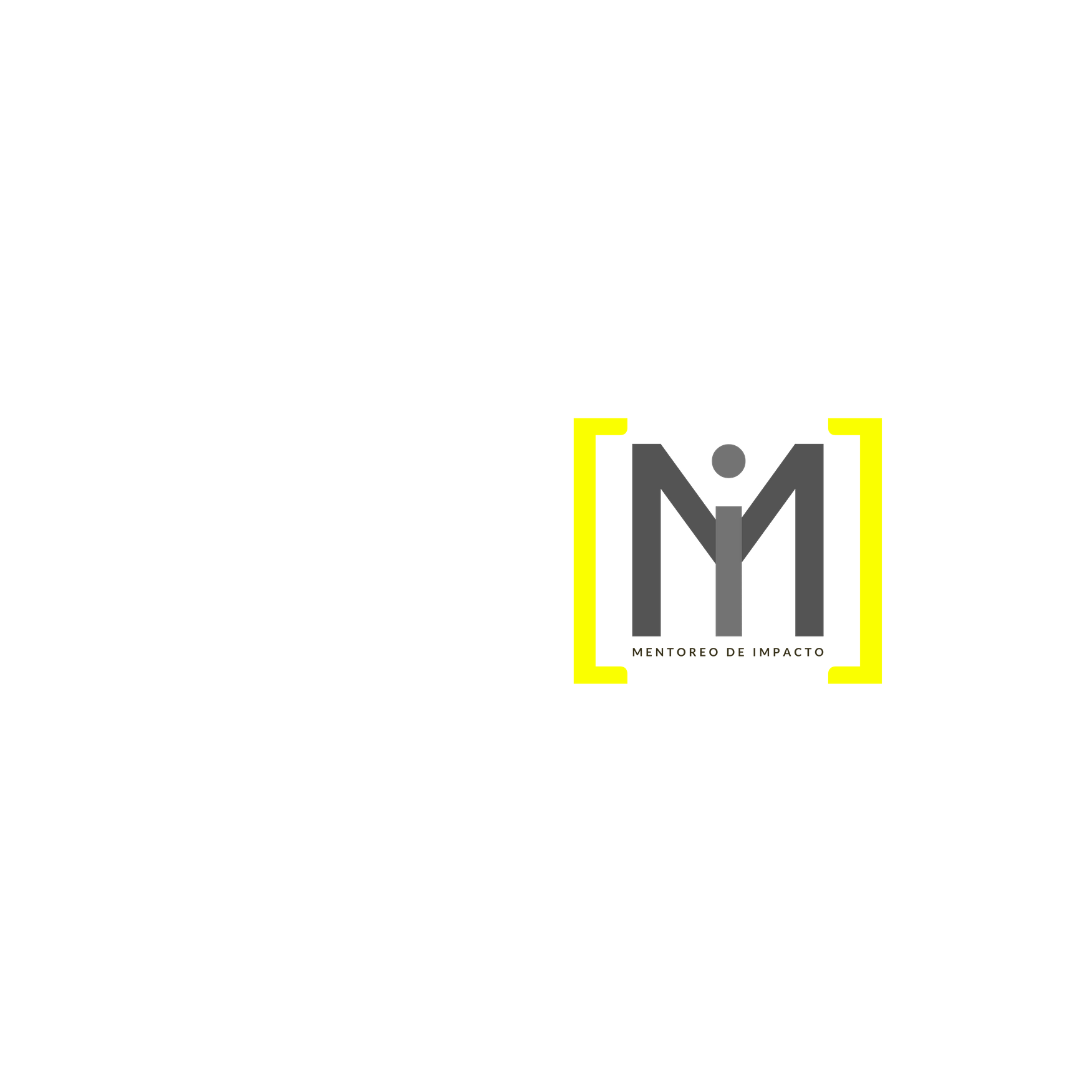 APLICAR / LA IMPORTANCIA DE LA ACCIÓN
Paso 1: ¿Qué te llevas de nuestra conversación?
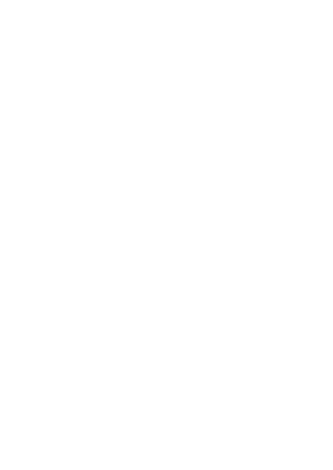 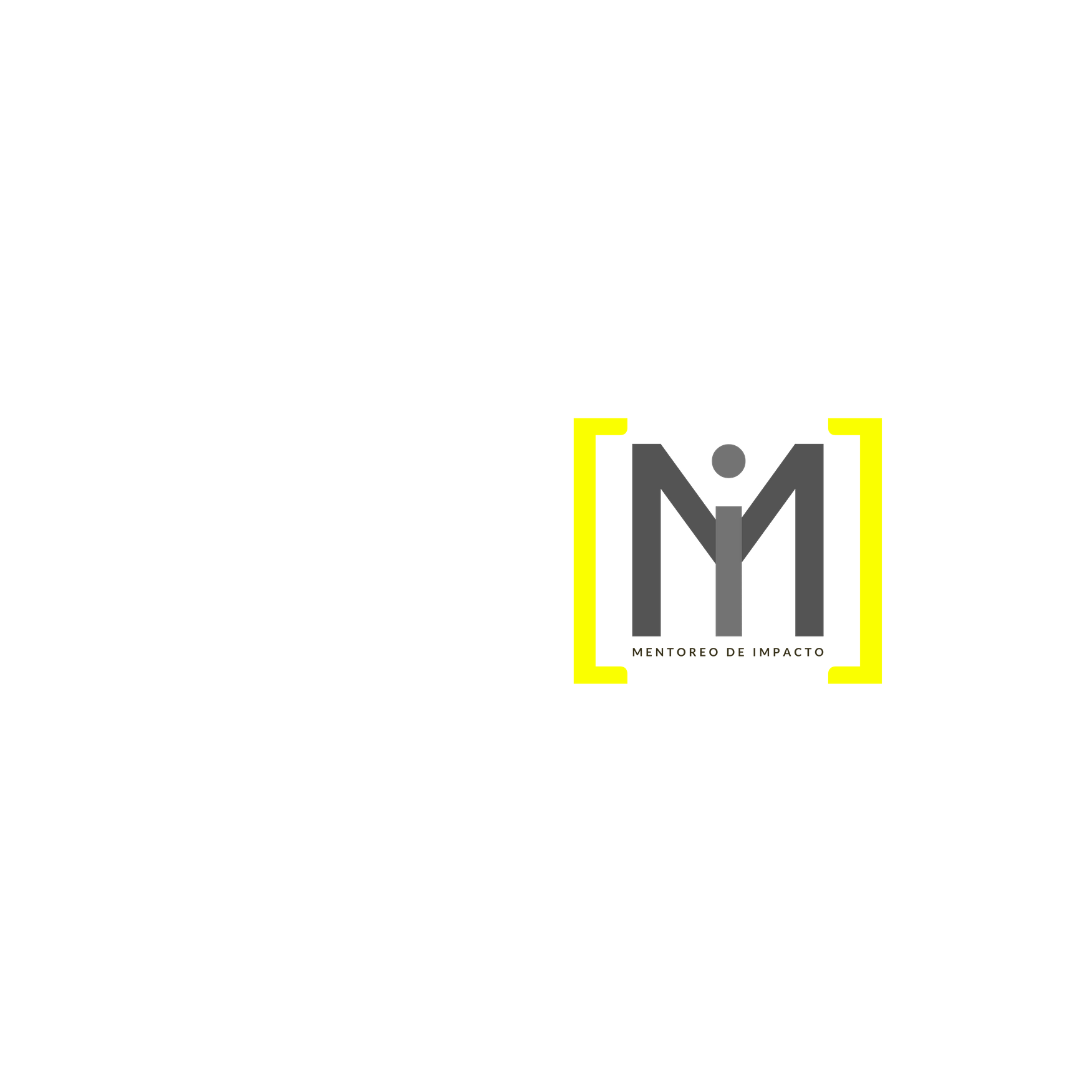 APLICAR / LA IMPORTANCIA DE LA ACCIÓN
Paso 2: ¿Qué paso por pequeño que sea vas a dar para moverte hacia adelante?
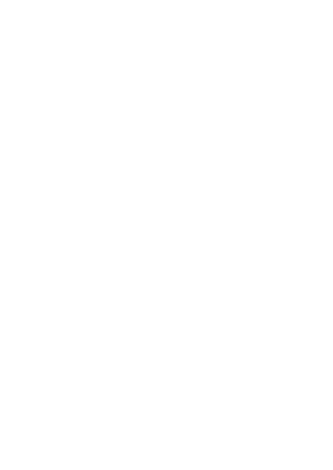 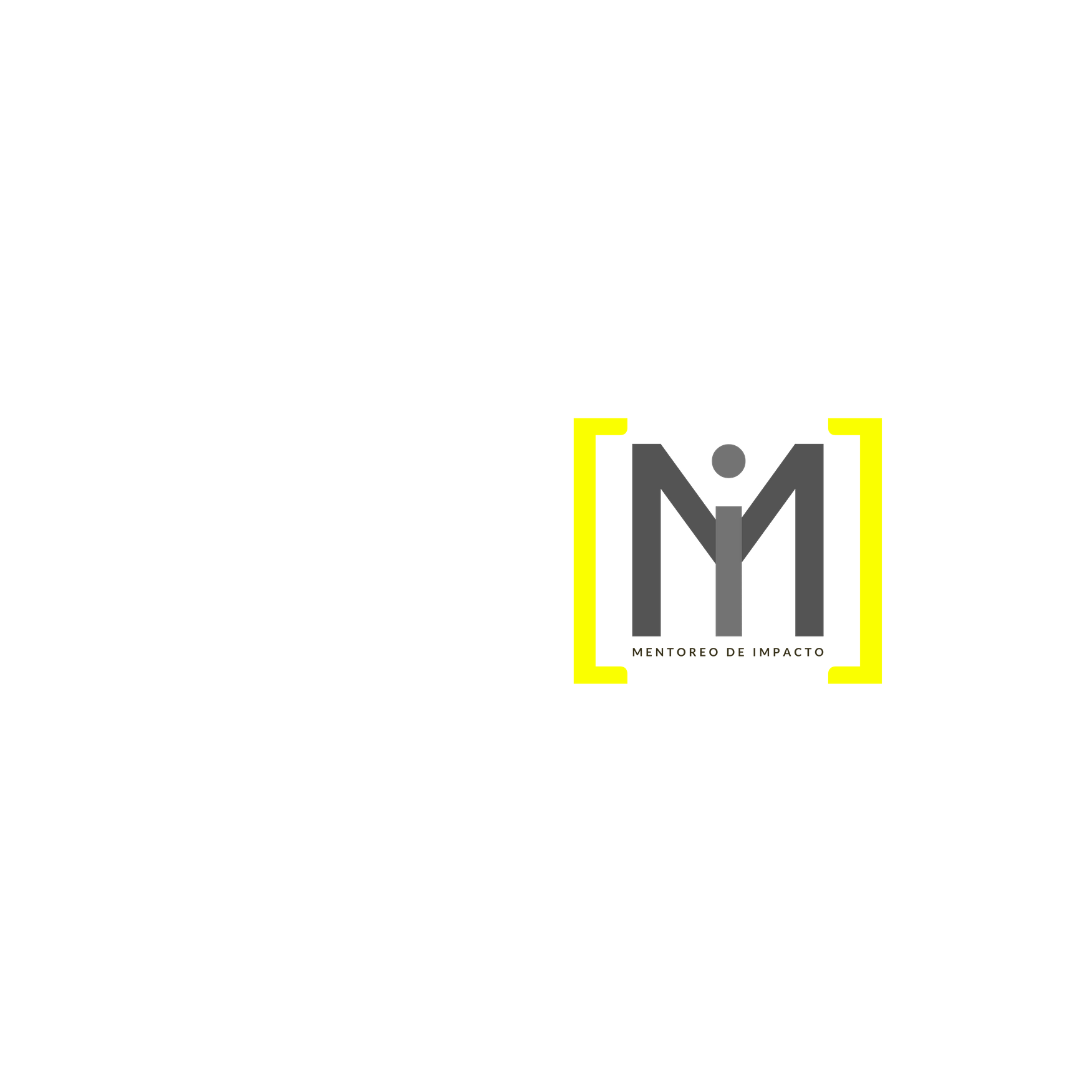 APLICAR / LA IMPORTANCIA DE LA ACCIÓN
Paso 3: ¿Cómo lo vas a hacer? ¿cuándo lo vas a hacer?
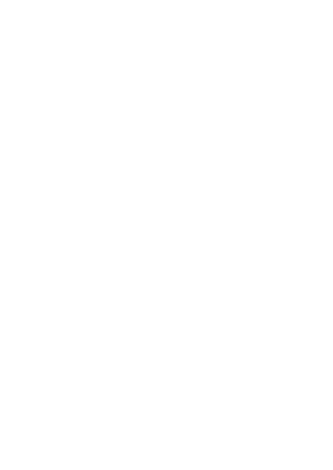 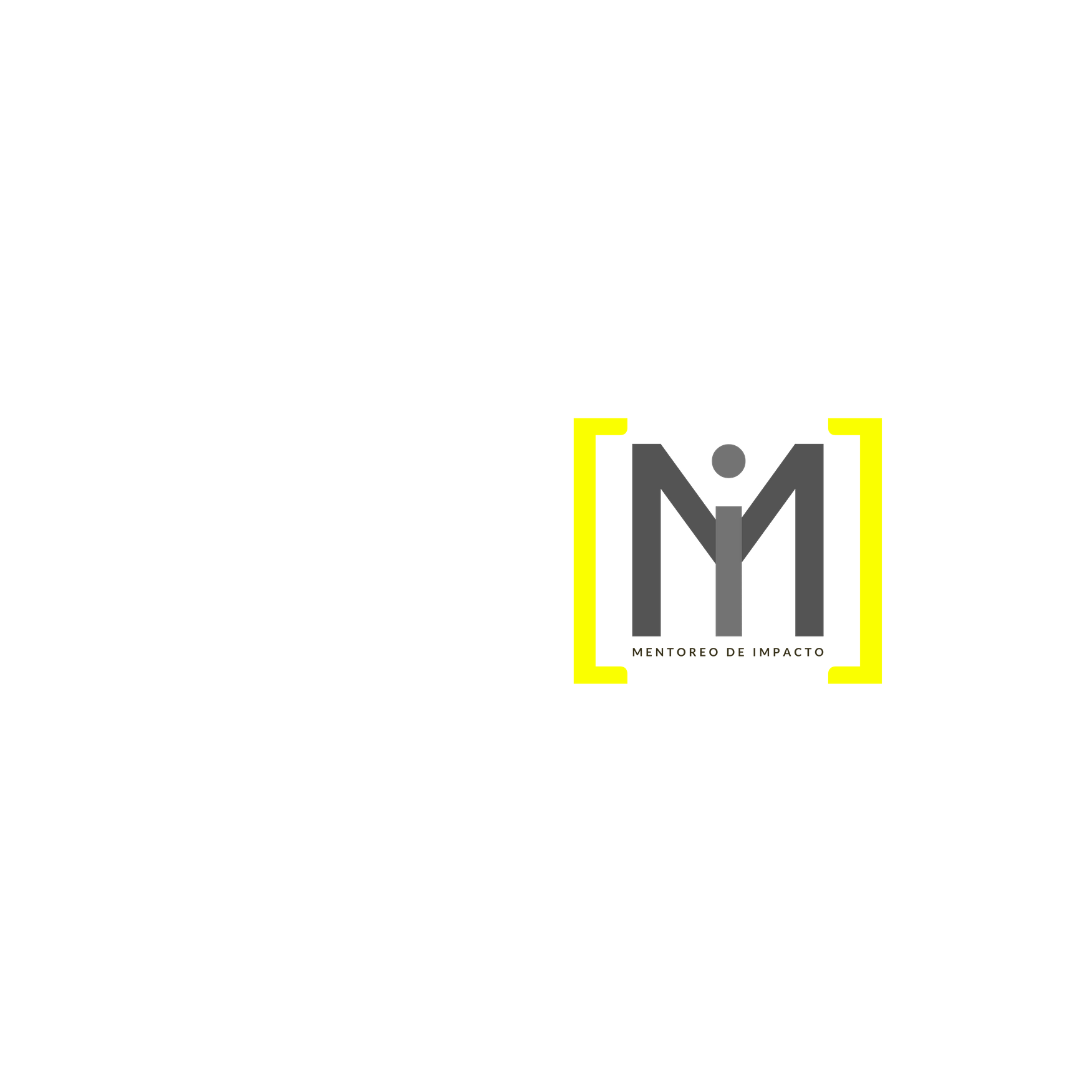 APLICAR / LA IMPORTANCIA DE LA ACCIÓN
Paso 4: ¿Qué progreso has experimentado en tus pasos prácticos?
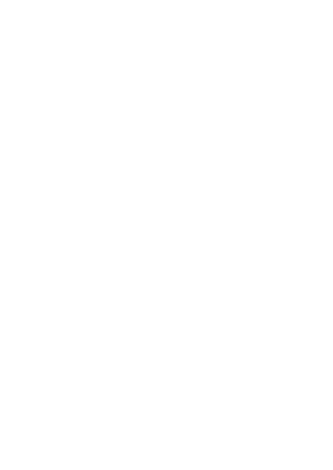 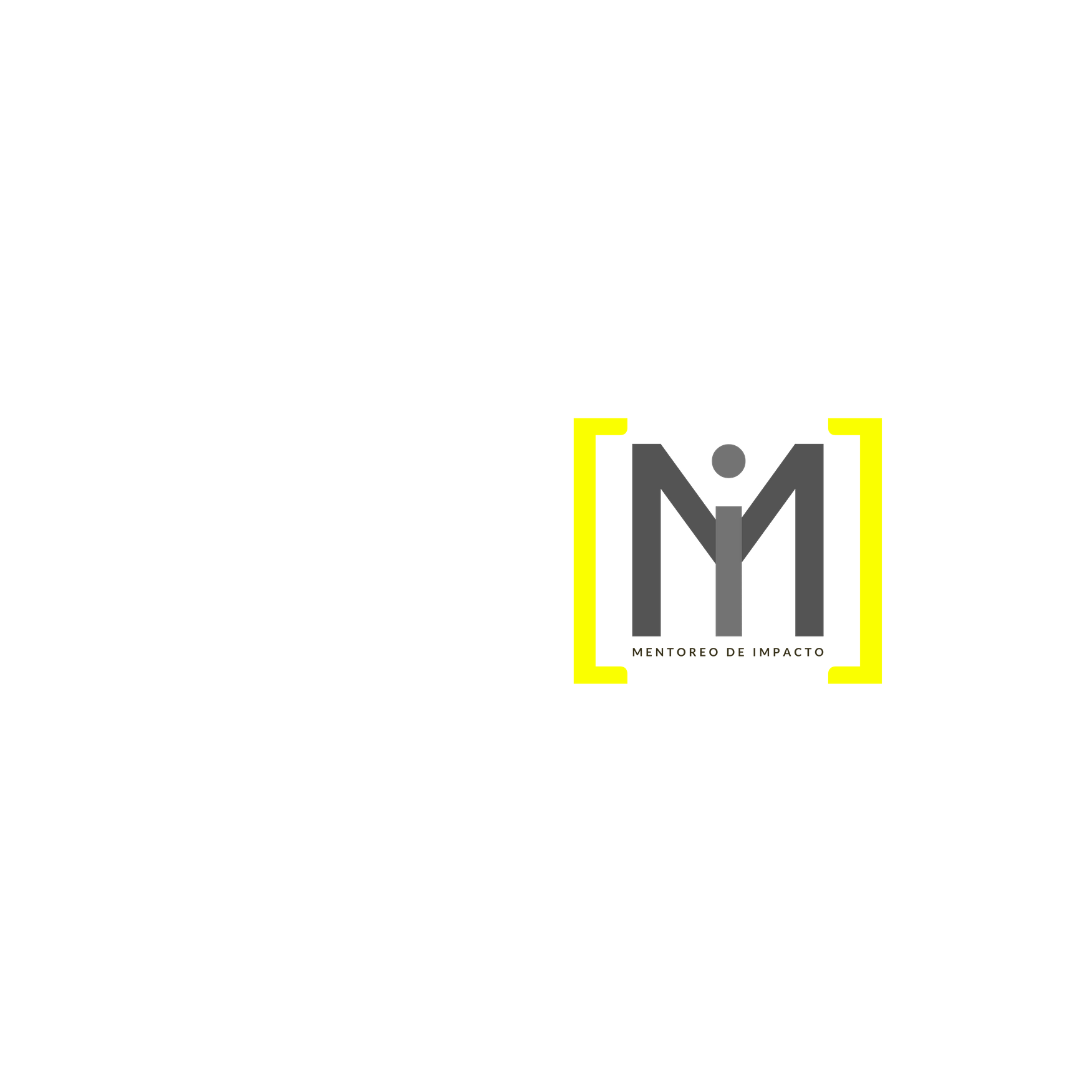 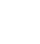 INTRUCCIONES PRÁCTICA DE ESCUCHAR 

A nivel personal, cada participante escribe la respuesta a estas dos preguntas:

¿Qué ha sido lo más importante que he aprendido hoy?
¿Qué paso práctico, por pequeño que sea, voy a dar para aplicarlo?

2.  Cada persona tendrá un minuto para compartir lo que ha escrito. El resto escucha sin comentar.